Вычислительные системы, сети и телекоммуникации
Коробецкая Анастасия Александровна

e-mail: kornast@yandex.ru
Kornast.ucoz.ru
1 семестр – Зачет (минимум 50 баллов)
Л.р.1. Моделирование работы сети в NET-Simulator
Л.р.2. Пинг и трассировка
Л.р.3. Сокеты. Многопользовательский чат
Л.р.4. TCP-клиент
2 семестр - Экзамен
Л.р.1. HTTP-сервер
Л.р.2. Почтовый клиент для отправки писем
Л.р.3. HTTP-клиент. Парсер сайтов
2
Пакет (Packet)
Заголовок (Header)
Данные (Data)
Основные понятия
Информационная сеть (вычислительная, компьютерная, коммуникационная сеть, network) – это система распределенных на территории аппаратных, программных и информационных ресурсов, связанных между собой каналами передачи данных.
Пакет (кадр, блок) – «порция» информации, передаваемая в сети.
Абонент (узел, хост, станция) — это устройство, подключенное к сети и активно участвующее в информационном обмене.
Абонент
Клиент
(Рабочая станция)
Сервер
Выделенный сервер
Невыделенный сервер
3
Классификации компьютерных сетей
В зависимости от того, какие абоненты входят в сеть:
 одноранговые сети 
 сети с выделенным сервером.
По составу вычислительных средств:
 однородные – объединяют однородные вычислительные средства (компьютеры);
 неоднородные – объединяют различные вычислительные средства (например: ПК, торговые терминалы, веб-камеры и сетевое хранилище данных).
По способу связи:
 проводные;
 беспроводные.
По масштабности выделяют:
 локальные (ЛВС, LAN, Local Area Network) сети;
 региональные (MAN, Metropolitan Area Network) сети;
 глобальные (WAN, Wide Area Network или GAN, Global Area Network) сети.
Корпоративные сети, как и региональные, могут иметь черты как локальных, так и глобальных сетей.
4
Особенности локальных и глобальных сетей
Локальная сеть
Глобальная сеть
Высокая скорость передачи информации, большая пропускная способность сети. 
Высококачественные каналы связи (низкий уровень ошибок передачи).
Эффективный, быстродействующий механизм управления обменом по сети.
Заранее четко ограниченное количество компьютеров, подключаемых к сети.
Возможна низкая скорость передачи.
Низкое качество каналов связи.
Механизм управления обменом в них не может быть гарантированно быстрым.
Сеть рассчитана на неограниченное число абонентов.
5
Основные характеристики информационных сетей
Самое общее требование, которое можно высказать в отношении работы сети – это выполнение сетью того набора услуг, для оказания которых она предназначена.
Основные требования, предъявляемые к информационным сетям:
 Производительность
 Надежность
 Расширяемость и масштабируемость
 Прозрачность
 Управляемость
 Совместимость
Основные характеристики производительности сети:
 время реакции;
 скорость передачи трафика;
 пропускная способность;
 задержка передачи.
Для оценки надежности сложных систем применяется набор характеристик:
готовность;
сохранность данных;
согласованность (непротиворечивость) данных;
вероятность доставки данных;
безопасность;
отказоустойчивость.
6
Основные характеристики информационных сетей
Расширяемость (extensibility) – возможность сравнительно легкого добавления отдельных элементов сети (пользователей, компьютеров, приложений, служб), наращивания длины сегментов сети и замены существующей аппаратуры более мощной.
Масштабируемость (scalability) означает, что сеть позволяет наращивать количество узлов и протяженность связей в очень широких пределах, при этом производительность сети не ухудшается.
Прозрачность — свойство сети скрывать от пользователя детали своего внутреннего устройства, что упрощает работу в сети.
Управляемость сети подразумевает возможность централизованно контролировать состояние основных элементов сети, выявлять и решать проблемы, возникающие при работе сети, выполнять анализ производительности и планировать развитие сети.
Совместимость (интегрируемость) означает, что сеть может включать в себя разнообразное программное и аппаратное обеспечение, то есть в ней могут сосуществовать различные операционные системы, поддерживающие разные стеки коммуникационных протоколов, и работать аппаратные средства и приложения от разных производителей.
7
Эталонная модель взаимодействия открытых систем
(ЭМВОС, OSI – Open Systems Interconnection Basic Reference Model)
Уровни взаимодействия:
7. Прикладной
Программное обеспечение
6. Представления
5. Сеансовый
- промежуточный уровень
4. Транспортный
3. Сетевой
Аппаратное обеспечение
2. Канальный
1. Физический
8
Взаимодействие уровней
Протокол 7
7A
7B
...
...
...
Протокол 2
2A
2B
Интерфейс 1A-2A
Интерфейс 1B-2B
Протокол 1
1A
1B
Узел A
Узел B
Формализованные правила, определяющие последовательность и формат сообщений, которыми обмениваются сетевые компоненты, лежащие на одном уровне, но в разных узлах, называются протоколом
Интерфейс определяет последовательность и формат сообщений, которыми обмениваются сетевые компоненты, лежащие на соседних уровнях в одном узле.
Иерархически организованный набор протоколов, достаточный для организации взаимодействия узлов в сети, называется стеком протоколов.
9
Физический и канальный уровни OSI
10
Физический и канальный уровни ЭМВОС
Физический (1) уровень (Physical Layer) отвечает за кодирование передаваемой информации в уровни сигналов, принятые в используемой среде передачи, и обратное декодирование. Здесь же определяются требования к соединителям, разъемам, электрическому согласованию, заземлению, защите от помех и т.д.
Канальный (2) уровень или уровень управления линией передачи (Data link Layer) отвечает за формирование пакетов (кадров) стандартного для данной сети вида, включающих начальное и конечное управляющие поля. Здесь же производится управление доступом к сети, обнаруживаются ошибки передачи путем подсчета контрольных сумм, и производится повторная пересылка приемнику ошибочных пакетов.
В канальном уровне выделяют два подуровня LLC и MAC:
Нижний подуровень (MAC – Media Access Control) обеспечивает непосредственный доступ к среде передачи информации. Он напрямую связан с аппаратурой сети. Здесь производится контроль состояния сети, повторная передача пакетов при коллизиях, прием пакетов и проверка правильности передачи.
Верхний подуровень (LLC – Logical Link Control) осуществляет управление логической связью, то есть устанавливает виртуальный канал связи. Подуровень LLC отвечает за взаимодействие с уровнем 3 (сетевым).
11
Основные сетевые устройства
кабели для передачи информации;
разъемы для присоединения кабелей;
терминаторы;
сетевые адаптеры;
репитеры;
трансиверы;
концентраторы (хабы);
коммутаторы (свичи);
маршрутизаторы (роутеры);
мосты;
шлюзы.
Средой передачи информации называются те линии связи, по которым производится обмен информацией между абонентами.
сетевой кабель:
коаксиальный кабель;
витая пара;
оптоволоконный кабель;
беспроводная связь.
Среда передачи характеризуется максимальной скоростью и расстоянием передачи, полосой пропускания, помехоустойчивостью и взломозащищенностью.
12
Витая пара
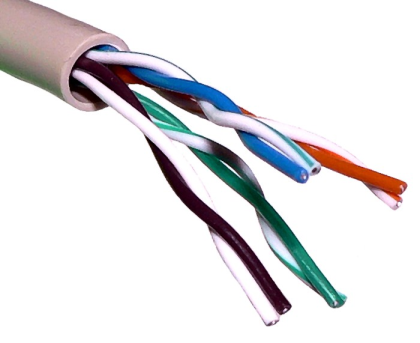 В настоящее время наиболее распространенный тип кабеля для локальных сетей.
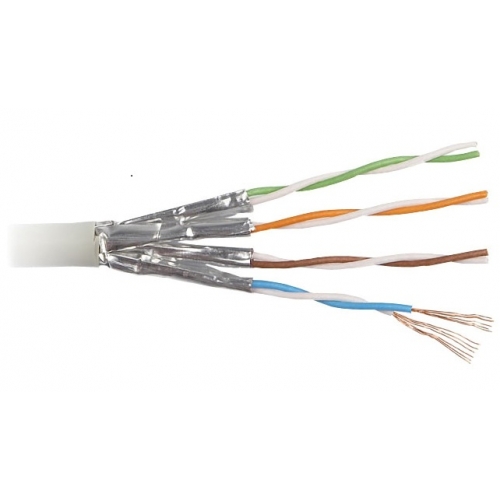 Может быть экранированной и неэкранированной.
Полоса пропускания 250-1000МГц, расстояние передачи до 100м, скорость от 10Мбит/с до 40ГБит/С.
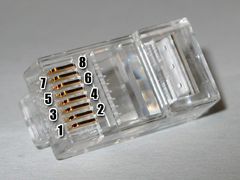 Категории кабеля от CAT1 (телефон) до CAT7a (40GbEthernet). Самый распространенный - CAT5.
Для присоединения витой пары используются разъемы (коннекторы) типа 8P8C (RJ-45).
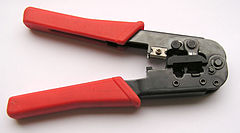 Чаще всего витые пары используются в топологиях типа звезда или кольцо.
13
Коаксиальный кабель
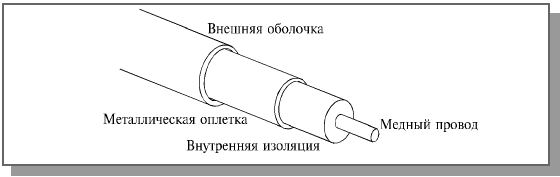 Был сильно распространен до недавнего времени.  В настоящее время считается устаревшим.
Чаще всего используется в сетях с топологией шина, реже – звезда.
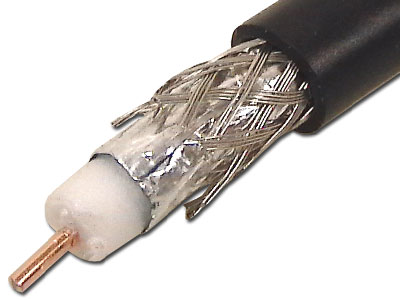 Высокая защищенность благодаря экранированию. Широкая полоса пропускания до 1ГГц.
Монтаж кабеля значительно труднее и дороже (в 1,5-2 раза, чем витой пары). Скорости до 10МБ/сек, расстояние передачи – 100-500м.
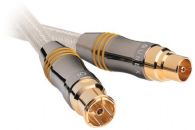 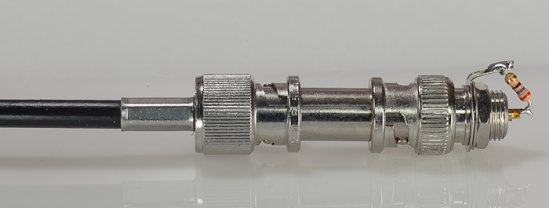 14
Оптоволоконный кабель
Передается не электрический сигнал, а световой импульс.
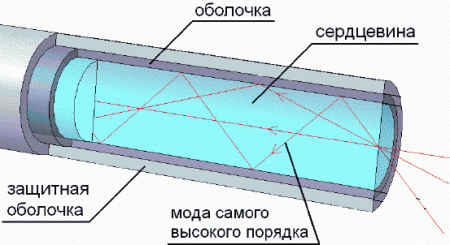 Сильная помехозащищенность и взломоустойчивость.
Широкая полоса пропускания (до 1000ГГц), высокая скорость (до терабит в сек.) и расстояние передачи (тысячи км).
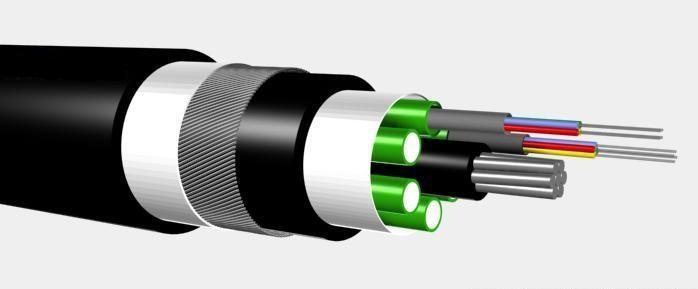 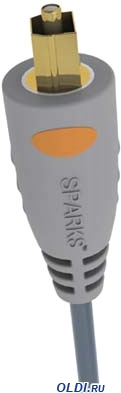 Виды: одномодовый, многомодовый.
Высокая стоимость и трудность прокладки. Требуются специальное оборудование для преобразования электрического сигнала в световой и обратно.  Малейшие ошибки в его установке или повреждение кабеля сильно искажают или полностью нарушают передачу.
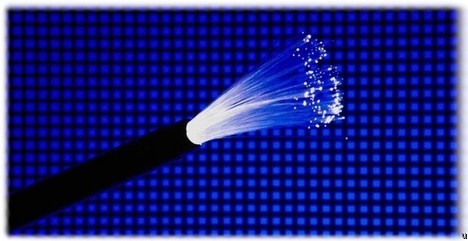 15
Беспроводная связь
Радиоканал – наиболее распространенный канал беспроводной связи.
Особенность радиоканала состоит в том, что сигнал свободно излучается в эфир, он не замкнут в кабель, поэтому возникают проблемы совместимости с другими источниками радиоволн (радио- и телевещательными станциями, радарами, радиолюбительскими и профессиональными передатчиками и т.д.).
Главными недостатками радиоканала является его плохая защита от прослушивания и слабая помехозащищенность.
Радиоканал широко применяется в глобальных сетях как для наземной, так и для спутниковой связи. В этом применении у радиоканала нет конкурентов, так как радиоволны могут дойти до любой точки земного шара.
Иногда используют инфракрасный канал. Главное его преимущество по сравнению с радиоканалом – нечувствительность к электромагнитным помехам.
Все беспроводные каналы связи подходят для топологии типа шина, в которой информация передается одновременно всем абонентам. Но при использовании узконаправленной передачи и/или частотного разделения по каналам можно реализовать любые топологии.
16
Лекция 2
17
передача сигнала по сети
18
Режимы передачи данных
Симплексный – односторонняя передача (радио, телевидение).
Дуплексный (полнодуплексный) – одновременная двусторонняя передача (телефон).
Полудуплексный – попеременная передача данных в обе стороны (рация).
Разделение канала
Разделение по времени – все устройства передают сигнал по очереди, в течение отведенного промежутка времени.
Разделение по частоте – каждое устройство ведет передачу на своей частоте, передача идет одновременно.
19
Кодирование цифрового сигнала
Информация в кабельных локальных сетях передается в закодированном виде, то есть каждому биту передаваемой информации соответствует свой набор уровней электрических сигналов в сетевом кабеле.
Существует большое число кодов цифрового сигнала.
Правильный выбор кода позволяет повысить достоверность передачи информации, увеличить скорость передачи или снизить требования к выбору кабеля.
20
Модуляция аналогового сигнала
Модуляция – способ представления цифрового кода в виде аналогового сигнала (электромагнитных волн).
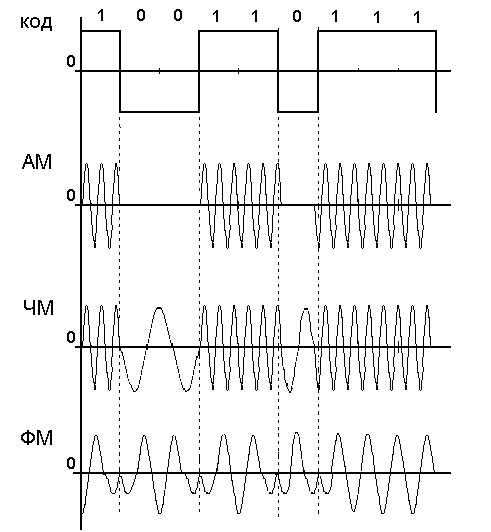 амплитудная
частотная
фазовая
21
Наиболее распространенные коды
Код NRZ (Non Return to Zero) – без возврата к нулю
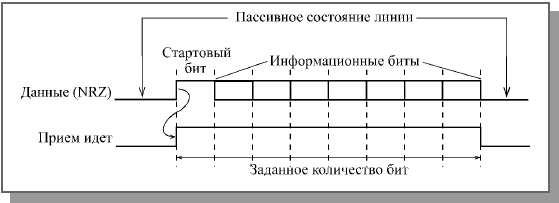 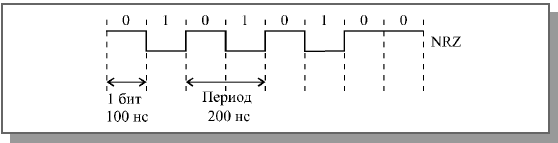 Код RZ (Return to Zero )– с возвратом к нулю, трехуровневый
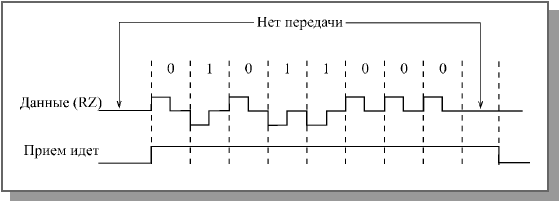 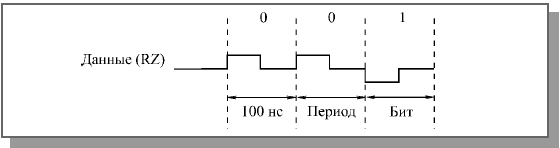 Манчестерский код (или код Манчестер-II) (не требует синхронизации)
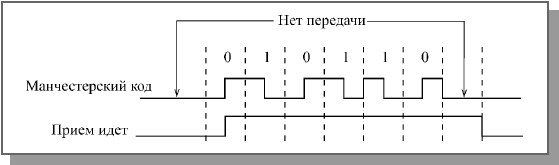 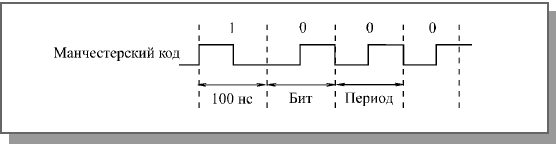 22
Виды кодирования (и передачи) сигнала
Последовательное
Параллельное
за 1 момент времени (такт) передается одновременно несколько бит (по параллельным каналам).
за 1 момент времени (такт) передается только 1 бит информации.
- медленнее
- рассинхронизация (на практике не более 30м)
Не путать с параллельной/последовательной передачей пакетов!
Рассинхронизация при параллельной передаче битов
отправитель
получатель
0
1
2
23
Методы коммутации
Одно из основных отличий современных компьютерных сетей от традиционных (телефонных, радио, телевизионных).

Основные методы коммутации, т.е. установления связи между абонентами сети:
Коммутация каналов (телефонная сеть)
Коммутация пакетов (Интернет)
24
Коммутация каналов
Коммутация каналов предполагает, что между  связывающимися абонентами устанавливается непрерывная физическая связь. Промежуточные коммутаторы передаваемые данные не задерживают.
+1. Постоянная и известная скорость передачи данных
2. Низкий и постоянный уровень задержки передачи данных через сеть. 
-
1. Возможен отказ сети на установление соединения («занято»). 
2. Нерациональное использование пропускной способности физических каналов (канал занят даже при паузе в передаче).
3. Обязательная задержка перед передачей данных из-за фазы установления соединения.
АТС
АТС
АТС
АТС
Абонент Б
Абонент А
АТС
АТС
АТС
25
Коммутация пакетов
Коммутация пакетов – между абонентами не создается постоянное соединение. Данные передаются отдельными частями (пакетами), каждый из которых доставляется независимо от других. Коммутаторы анализируют сеть для выбора оптимального маршрута доставки.
+1. Высокая общая пропускная способность сети при передаче пульсирующего (нестабильного) трафика. 
2. Возможность динамически перераспределять пропускную способность.
-
1. Неопределенность скорости передачи данных между абонентами сети, возможны задержки в очередях сети. 
2. Возможные потери данных из-за переполнения буферов.

Пакет 1
Пакет 2
Хост Б
Пакет 3
Хост А
маршрутизатор
26
Основные сетевые устройства
27
Сетевой адаптер
Назначение сетевого адаптера (сетевой карты) – сопряжение компьютера (или другого абонента) с сетью, т.е. обеспечение обмена информацией между абонентом и каналом связи в соответствии с принятыми правилами обмена (протоколом).
Магистральные функции
Сетевые функции
ЦПУ
Сетевой адаптер
Сеть
Память
...
Буфер
Шина (магистраль)
Компьютер
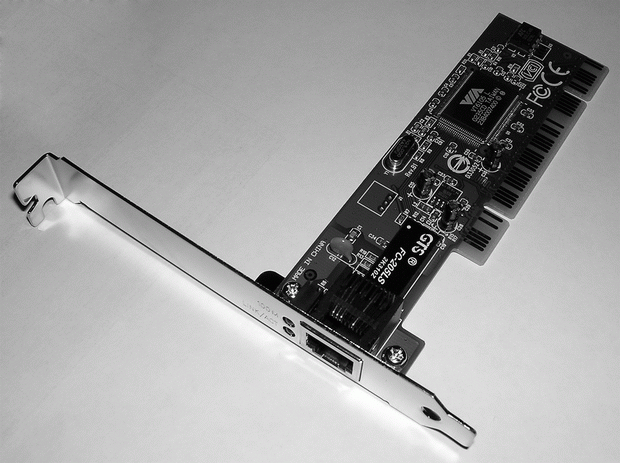 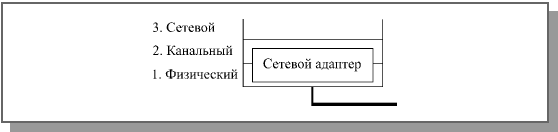 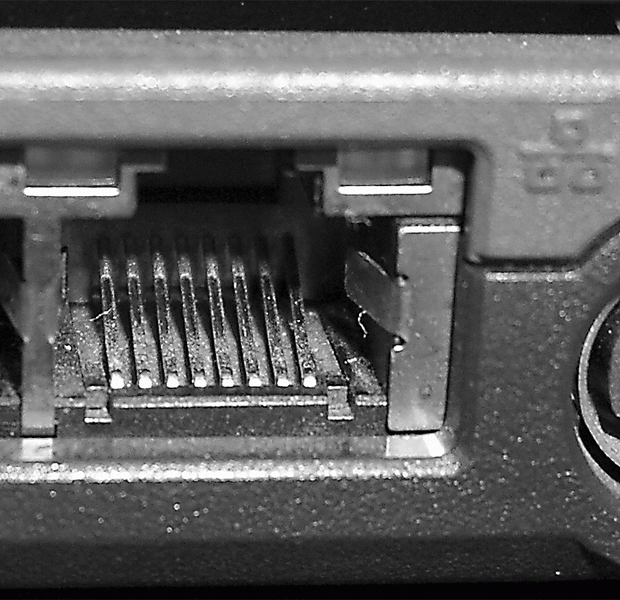 28
Промежуточные сетевые устройства
Репитеры или повторители (repeater)  только восстанавливают ослабленные сигналы (их амплитуду и форму), приводя их к исходному виду. Цель – увеличение длины сети.
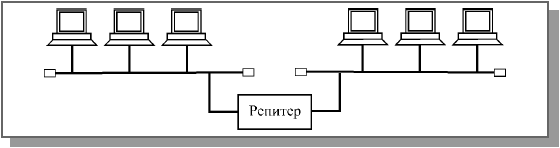 Трансиверы или приемопередатчики (от английского TRANsmitter + reCEIVER) служат для передачи информации между адаптером и кабелем сети или между двумя сегментами сети. Трансиверы усиливают сигналы, преобразуют их уровни или преобразуют сигналы в другую форму (например, из электрической в световую и обратно, из проводного сигнала в беспроводной).
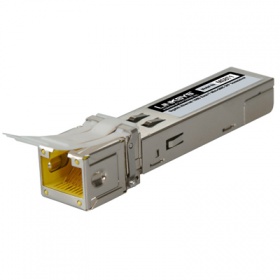 Репитеры так же как трансиверы не производят никакой информационной обработки проходящих через них сигналов.
29
Промежуточные сетевые устройства
Концентратор (хаб, hub) служит для объединения в общую сеть нескольких сегментов. Любой пришедший пакет передается всем подключенным к концентратору устройствам.
Концентраторы представляют собой несколько собранных воедино репитеров и выполняют те же функции.
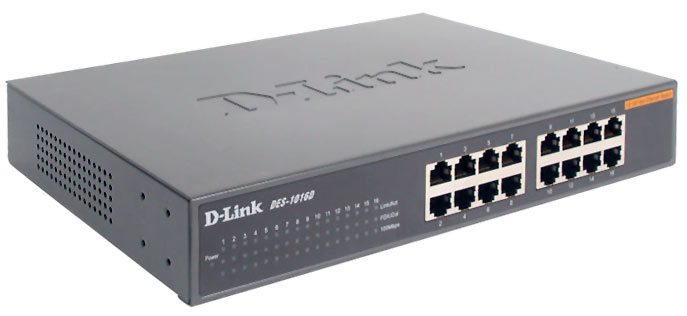 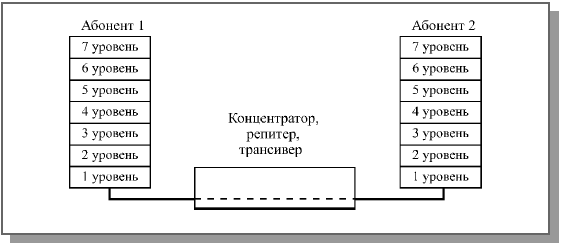 30
Промежуточные сетевые устройства
Коммутатор (свич, коммутирующий концентратор, switch), как и концентраторы, служат для соединения сегментов в сеть, но выполняют более сложные функции, производя сортировку поступающих на них пакетов.
Выполняет фильтрацию пакетов, и отправляет только в нужном направлении. Определяет направление передачи на основе таблицы коммутации MAC-адресов.
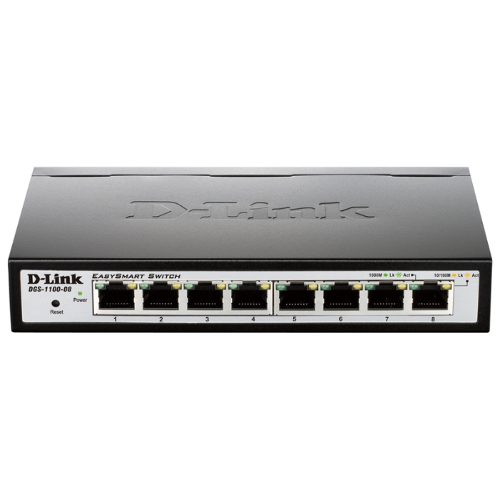 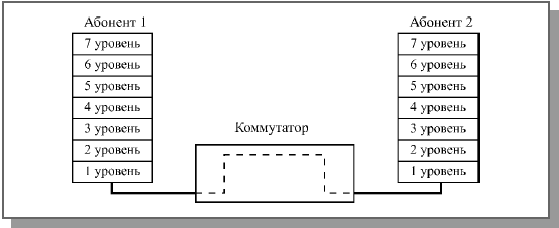 31
Промежуточные сетевые устройства
Мосты, маршрутизаторы и шлюзы служат для объединения в одну сеть нескольких разнородных сетей.
Мосты (bridge) – наиболее простые устройства, служащие для объединения сетей с разными стандартами обмена. Если подключить к мосту одинаковые сети, то работает как и коммутатор.
В отличие от коммутаторов мосты принимают поступающие пакеты целиком и в случае необходимости производят их простейшую обработку.
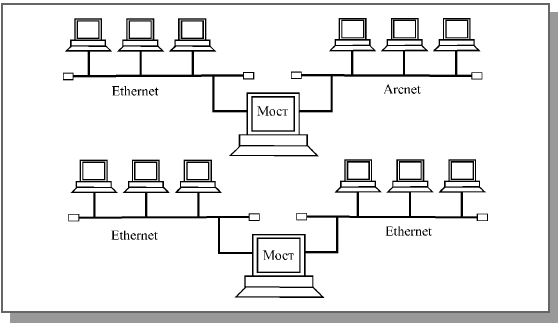 32
Промежуточные сетевые устройства
Маршрутизатор (router) осуществляют выбор оптимального маршрута для каждого пакета для снижения нагрузки на сеть и обхода поврежденных участков. 
Применяются в сложных разветвленных сетях, имеющих несколько маршрутов между отдельными абонентами. Решение о выборе маршрута выполняется на основе таблицы маршрутизации (IP-адресов).
Существуют также гибридные маршрутизаторы (brouter), представляющие собой гибрид моста и маршрутизатора. Они выделяют пакеты, которым нужна маршрутизация и обрабатывают их как маршрутизатор, а для остальных пакетов служат обычным мостом.
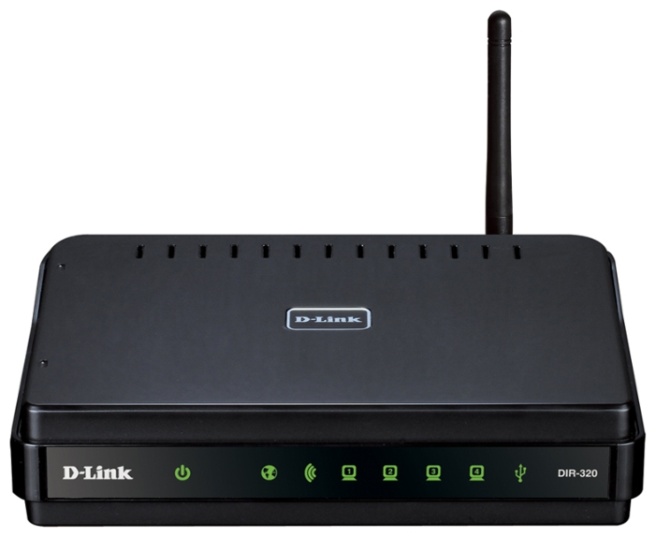 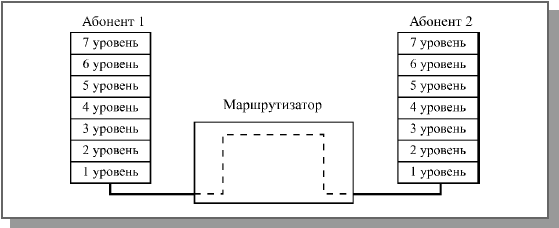 33
Промежуточные сетевые устройства
Шлюз (gateway) – это устройство для соединения сетей с сильно отличающимися протоколами, например, для соединения локальных сетей с большими компьютерами или с глобальными сетями.
Это самые дорогие и редко применяемые сетевые устройства. Шлюзы реализуют связь между абонентами на верхних уровнях модели OSI (с четвертого по седьмой).
Сетевой шлюз — это точка сети, которая служит выходом в другую сеть.
Сетевые шлюзы могут быть аппаратным решением, программным обеспечением или тем и другим вместе, но обычно это программное обеспечение, установленное на роутер или компьютер. Сетевой шлюз часто объединен с роутером, который управляет распределением и конвертацией пакетов в сети.
34
MAC-адрес
Каждое сетевое устройство имеет индивидуальный уникальный MAC-адрес, назначаемый производителем («вшитый»). Это адрес канального уровня.
1 бит
1 бит
22 бита
24 бита
I/G
U/G
OUI (идентификатор)
OUA (сетевой адрес)
UAA (46 бит)
OUA (Organizationally Unique Address) – уникальный адрес карты для данного производителя.
OUI (Organizationally Unique Identifier) – идентификатор производителя. Назначается организацией IEEE.
I/G (Individual/Group) указывает на тип адреса (0 - индивидуальный, 1 - групповой). Пакеты с групповым адресом получат все имеющие этот групповой адрес сетевые адаптеры. 
U/L (Universal/Local) - определяет, как был присвоен адрес. Обычно установлен в 0. 1 означает, что адрес задан не производителем, а администратором локальной сети («перепрошит» или назначен через драйвер устройства).
Широковещательная передача (broadcast, всем абонентам сети одновременно) – специально выделенный сетевой адрес, все 48 битов установлены в 1.
35
Управление MAC-адресом в Windows
Через командную строку - getmac
>getmac

Физический адрес    Имя транспорта
=================== ==========================================================
00-1D-60-74-8B-E8   \Device\Tcpip_{FDDB29EF-C5A1-4CDC-A665-C8D9BD639DA8}
08-00-27-00-48-68   \Device\Tcpip_{429B1394-0396-4FEB-A6C8-D5D5E5223F56}
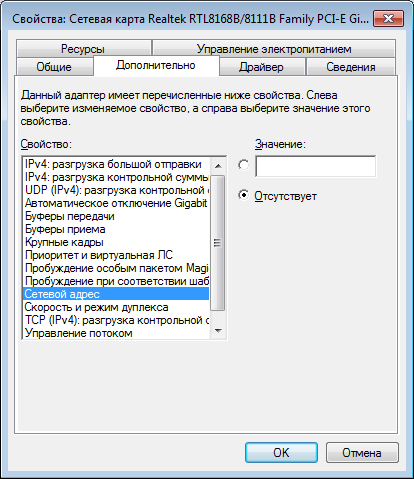 Назначить MAC-адрес можно через диспетчер устройств, в свойствах сетевой карты – вкладка «Дополнительно», свойство «Сетевой адрес».
36
Топологии локальных сетей
37
Топология локальных сетей
Топология локальных сетей – способ объединения компьютеров в сеть.
Основные топологии локальных сетей:
шина (bus)
звезда (star)
кольцо (ring)
Другие топологии:
 точка-точка
 ячеистая
 сочетания основных топологий:
дерево (снежинка)
Token ring
двойное кольцо
и др.
38
Сеть «точка-точка»Point-to-point
Простейшая одноранговая сеть. Соединяет 2 сетевых устройства напрямую.
Сеть 2
Сеть 1
Хост 1
Хост 2
Достоинства:
-простота
-дешевизна
Недостатки:
-только 2 хоста в сети
В проводном соединении используется специальный перекрестный кабель (обычно витая пара) – кросс-овер.
В беспроводном соединении физически обеспечивается направленным излучением (направленная антенна, лазер).
39
Шина
Все компьютеры в сети подключаются к одному общему каналу (кабелю). На концах кабеля – терминаторы, не допускающие отражения сигнала. Удлинение сети возможно с помощью репитеров или концентраторов.
Беспороводные сети с ненаправленным излучением также имеют топологию шина.
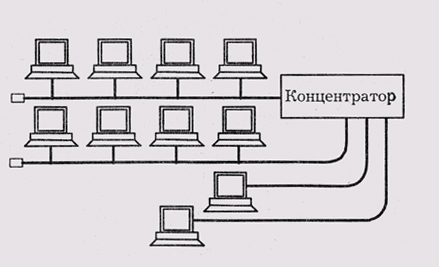 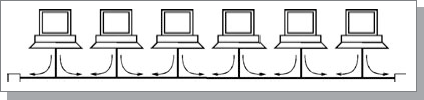 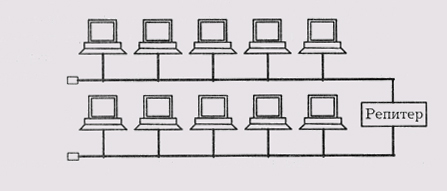 Сигнал передается всем абонентам сети одновременно. Обычно одноранговая, но есть и варианты с сервером.
Недостатки:
высока вероятность коллизий => низкая, негарантированная скорость передачи
повреждение кабеля останавливает работу сети
Достоинства:
-простота
-дешевизна (мало кабеля)
-выход из строя любого узла не влияет на работу сети
40
Звезда
Все рабочие станции подключены к одному центральному узлу (серверу). Это может быть компьютер, маршрутизатор, коммутатор. Наиболее распространена на сегодня.
пассивная звезда
активная звезда
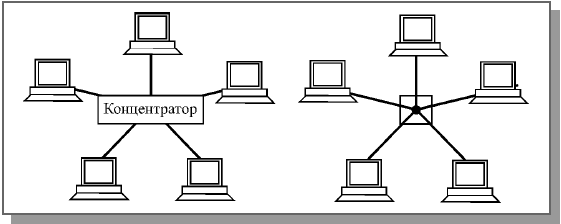 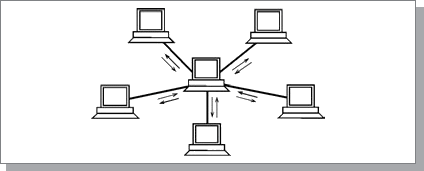 Сервер по очереди получает сигналы от каждого узла и передает только предназначенные данному узлу пакеты.
Достоинства:
-невозможны коллизии => фиксированная задержка передачи данных
-выход из строя рабочих станций не останавливает сеть
Недостатки:
-дороговизна (кабель + сервер)
-выход из строя сервера останавливает всю сеть
-много рабочих станций сильно загружает сервер => размер ограничен
41
Кольцо
Каждый узел соединен ровно с 2-мя другими, так, что все узлы образуют кольцо. Одноранговая сеть.
Передача ведется только в одну сторону (от одного соседа получаем пакеты, другому передаем).
Получив пакет, узел проверяет, кому он предназначен и от кого пришел. Если предназначен данному узлу – отправить подтверждение доставки. Если другому узлу – переслать по кольцу дальше. Если пришел от самого себя, не передавать (доставка невозможна).
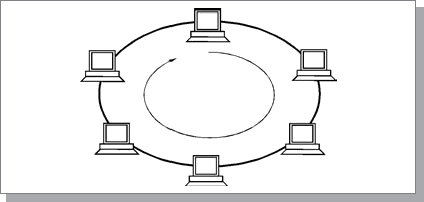 Достоинства:
-невозможны коллизии => фиксированная задержка передачи данных
-дешевле звезды
-большой размер (по протяженности - сигнал не затухает)
Недостатки:
- выход из строя любого узла или повреждение кабеля останавливает сеть
сложность поиска неисправностей
размер ограничен
42
Ячейстая
Произвольное соединение узлов между собой. Чаще используется для крупных сетей, связи матршрутизаторов. Одноранговая.
Достоинства:
-высокая надежность (только выход из строя большого числа узлов может остановить сеть)
- неограниченный размер (по числу узлов)
Недостатки:
избыточность и дороговизна
сложность настройки и диагностики, низкая управляемость
43
Снежинка (дерево)
Многоуровневая звезда. Позволяет разгрузить центральный сервер и увеличить размер сети, но стоимость еще выше.
44
Двойное кольцо
Два кольца с передачей в противоположных направлениях. Очень большой расход кабеля, но надежность и скорость куда выше. Только множественные повреждения кабеля останавливают сеть.
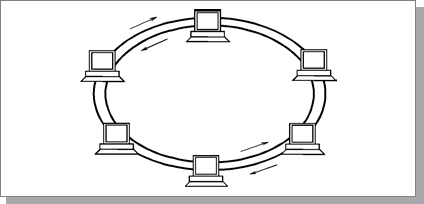 При множественных повреждениях кабеля сеть может распасться на несколько отдельных сетей.
45
Коммутатор
Token ring
Логическое кольцо, реализованное на физической топологии звезда. Передача данных как по кольцу, но реально компьютеры подключены к одному коммутатору, который передает пакеты от соседа к соседу.
Была очень популярна до распространения сетей Ethernet.
Высокая надежность, равноправие всех узлов. Дороговизна.
46
Методы управления обменом
Коллизия – конфликт при одновременной передаче нескольких пакетов по сети,  который приводит к искажению либо потере этих пакетов.
Методы управления обменом устанавливают очередность доступа к сети (захвата сети) всеми абонентами, желающими передавать данные по сети, для избежания или разрешения возникших коллизий.
Методы управления обменом
Централизованные
Децентрализованные
Конфликты полностью исключены
Детерминированные
Случайные
Конфликты полностью исключены
Конфликты возможны, но разрешимы
47
Централизованное управление
Применяется в топологии звезда, реже - шина.
Сервер поочередно опрашивает все периферийные станции и при необходимости предоставляет им право передачи пакета. После окончания передачи пакета право передавать получит следующий по порядку узел (например, по часовой стрелке – географический приоритет).
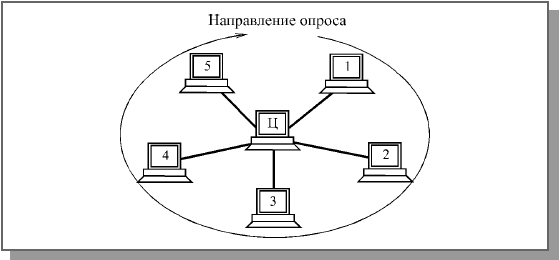 Особенности:
В каждый конкретный момент наивысшим приоритетом обладает следующий по порядку абонент, но в пределах полного цикла опроса ни один из абонентов не имеет никаких преимуществ перед другими.
Никому не придется ждать своей очереди слишком долго. Максимальная величина времени доступа для любого абонента в этом случае будет равна суммарному времени передачи пакетов всех абонентов сети кроме данного.
Никаких столкновений пакетов при этом методе в принципе быть не может, так как все решения о доступе принимаются в одном месте.
При выходе из строя центра сеть прекращает работу.
Ограничение числа пользователей из-за возрастающей нагрузки на сервер.
48
Маркерное управление обменом
Децентрализованный детерминированный метод, применяется в сетях с топологией кольцо, где все пакеты циркулируют по кругу, реже – в шине и пассивной звезде (Token ring).
Маркер (эстафета) – небольшой управляющий пакет специального вида, дающий право на передачу пакета.
Конфликты в такой сети невозможны.
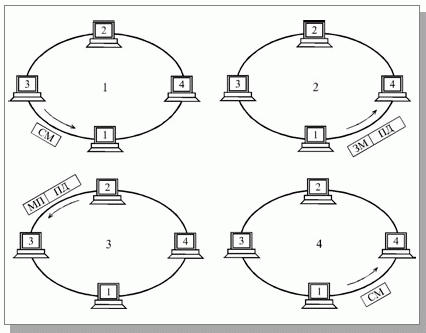 СМ—свободный маркер, ЗМ— занятый маркер, МП— занятый маркер с подтверждением, ПД—пакет данных
49
Децентрализованное случайное управление
Используется в равноправных сетях (шина, пассивная звезда).
Решение о том, когда можно передавать свой пакет, принимается каждым абонентом на месте, исходя только из анализа состояния сети. Возникает конкуренция между абонентами за захват сети.
Если сеть свободна (никто не передает своих пакетов), то абонент сразу начинает свою передачу. Если же в момент возникновения заявки на передачу сеть занята, то абонент ждет освобождения сети, и начинает передачу после ее освобождения.
Возникновение коллизий возможно при одновременном начале передачи несколькими абонентами
когда сеть свободна (редко);
сразу после освобождения сети (часто).
CSMA/CD (Carrier Sense Multiple Access with Collision Detection) – множественный доступ с контролем несущей и обнаружением коллизий. Если во время передачи возникла коллизия, узел ждет случайное время и повторяет попытку передачи.
CSMA/CA (Carrier Sense Multiple Access with Collision Avoidance) – множественный доступ с контролем несущей и избежанием коллизий. Перед началом передачи в сеть запускается пробный пакет. Если сеть свободна, начинается передача пакета. Если во время передачи другой узел запускает пробный пакет, передача останавливается , и через случайный интервал времени повторяется.
50
Стандартные сети
51
Основные стандарты сетей
Стандарты сетей определяют принятую в сети среду передачи, топологию, метод доступа, кодирование информации, формат пакета (кадра).
Исходя из этого определяется предельный размер сети, скорость передачи, предельное число абонентов и т.д.
Большинство стандартов физических сетей разработано или одобрено комитетом 802 IEEE (Институт инженеров по электротехнике и электронике, Institute of Electrical and Electronics Engineers).
Физические сети
Проводные:
Ethernet, Fast Ethernet, Gigabit Ethernet...
Arcnet
Token-Ring
100VG-AnyLAN
FDDI
Беспроводные:
Bluetooth
Wi-Fi
WiMAX
GPRS
Виртуальные сети (VPN)
52
Ethernet
Стандарт IEEE 802.3 Сети Ethernet – самые распространенные кабельные сети.
топология – шина, пассивная звезда или дерево;
метод доступа – CSMA/CD;
манчестерский код
среда передачи:
коаксиальный кабель (толстый 10BASE5 и тонкий 10BASE2),
позже витая пара (10BASE-T);
скорость передачи – 10 Мбит/с;
максимальная длина сети – 5 км;
максимальное количество абонентов – до 1024;
длина сегмента сети – до 500 м;
количество абонентов на одном сегменте – до 100.
Основной недостаток – случайный доступ не гарантирует минимальную задержку доставки сообщения.
53
Код 4B/5B
Каждые 4 бита исходных данных кодируются 5 битами передаваемых данных и передаются в виде NRZ. Разработан для FDDI. 
Главный принцип – избежать длинных последовательностей нулей и единиц.
11111111 => 1110111101	10000001 => 1001001001
Для обеспечения скорости передачи 100 Мбит/с достаточно пропускной способности кабеля 125 миллионов сигналов в секунду (125 МБод), а для манчестерского кода - 200 МБод.
Бод – единица измерения скорости в сетях, символов в секунду.
Существуют и другие аналогичные коды 5B/6B, 6B/8B, 8B/10B.
54
Формат кадра Ethernet
Вторая версия кадра Ethernet используется во всех современных модификациях, а также в некоторых других сетях.
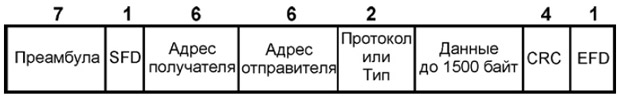 Преамбула состоит из 8 байт, первые семь представляют собой код 10101010, а последний байт (SFD – Start of Frame Delimiter) – код 10101011.
Поле EFD (End Frame Delimiter) задает конец кадра. Поле контрольной суммы (CRC — Cyclic Redundancy Check), так же как и преамбула, SFD и EFD, формируются и контролируются на аппаратном уровне.
Поле данных должно включать в себя от 46 до 1500 байт данных. Если пакет должен содержать менее 46 байт данных, то поле данных дополняется байтами заполнения.
Минимальная длина кадра (без преамбулы) составляет 64 байта (512 бит).
Кадры подразделяются на:
информационные;
сигнальные (служебные).
55
Fast Ethernet
Стандарт IEEE 802.3u
Основные отличия от Ethernet
топология – только  пассивная звезда или дерево;
скорость передачи – 100 Мбит/с;
три основных типа сегментов, отличающихся типами среды передачи
100BASE-T4 (счетверенная витая пара), в России не используется;
100BASE-TX (сдвоенная витая пара);
100BASE-FX (оптоволоконный кабель).
56
Развитие Ethernet
Gigabit Ethernet (1000BASE-T, IEEE 802.3ab) — стандарт, использующий витую пару категорий 5e. В передаче данных участвуют 4 пары. Скорость передачи данных — 250 Мбит/с по одной паре. Расстояние до 100 метров. Чаще всего применяется для связи между сетями Fast Ethernet или для доступа к высокопроизводительным серверам.
1000BASE-TX использует раздельную приёмо-передачу (по одной паре в каждом направлении), что существенно упрощает конструкцию приёмопередающих устройств. Отсутствие схемы цифровой компенсации наводок и возвратных помех, в результате чего сложность, уровень энергопотребления и цена становится ниже, но для стабильной работы по такой технологии требуется кабельная система высокого качества, (кабель 6 категории). На основе данного стандарта создано большое количество продуктов для промышленных сетей.
Новый стандарт 10-гигабитного Ethernet (Ethernet 10G) описывается поправкой IEEE.
Самые новые, мало распространенные Ethernet 40G и Ethernet 100G, первое оборудование появилось в 2009-2010гг.
Terabit Ethernet пока только планируется.
57
Token Ring
Стандарт IEEE 802.5. В настоящее время устарела. Основное преимущество – ограничение максимального времени передачи (детерминированный доступ).
топология – кольцо, звезда+кольцо;
максимальное количество абонентов в сети – 96;
максимальная длина кабеля между абонентом и концентратором – 45 м;
максимальная длина кабеля между концентраторами – 45 м;
максимальная длина кабеля, соединяющего все концентраторы – 120 м;
скорость передачи данных – 4 Мбит/с и 16 Мбит/с
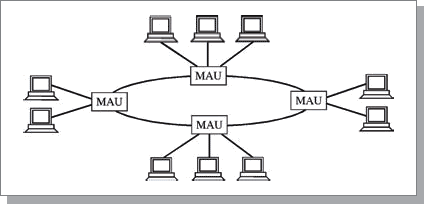 58
100VG-AnyLAN
Стандарт IEEE 802.12 Основная альтернатива Fast Ethernet.
Главные особенности:
сравнительно невысокая стоимость аппаратуры (примерно вдвое дороже оборудования наиболее популярной сети Ethernet 10BASE-T),
централизованный метод управления обменом без конфликтов с запросом приоритета, 
совместимость с Ethernet и Token-Ring на уровне формата пакетов,
кодировка 5B/6B (не более 3 нулей или единиц подряд).
Основные технические характеристики:
Скорость передачи – 100 Мбит/с.
Топология – звезда, дерево.
Метод доступа – централизованный, бесконфликтный.
Среда передачи – счетверенная неэкранированная витая пара (кабели категории 3, 4 или 5), сдвоенная витая пара (кабель UTP категории 5), сдвоенная экранированная витая пара (STP), а также оптоволоконный кабель. Сейчас в основном распространена счетверенная витая пара.
Максимальная длина кабеля между узлами – 100 метров (для UTP кабеля CAT 3), 200 метров (для UTP кабеля CAT 5 и 5e), 2 километра (для оптоволоконного кабеля). 
Максимальный размер сети – 2 километра (определяется допустимыми задержками).
Максимальное количество абонентов – 1024, рекомендуемое – до 250.
59
FDDI
Fiber Distributed Data Interface. Изначально ориентирован и на применение оптоволоконного кабеля и скорость передачи 100 Мбит/с. Основан на Token Ring.
Скорость передачи информации – 100 Мбит/с (200 Мбит/с для дуплексного режима передачи).
Топология – двойное кольцо, с возможностью включения концентраторов.
Метод доступа – маркерный.
Максимальное количество абонентов сети – 1000.
Максимальная протяженность кольца сети – 20 километров.
Максимальное расстояние между абонентами сети – 2 километра.
Среда передачи – многомодовый оптоволоконный кабель (возможно применение электрической витой пары – CDDI=Copper DDI).
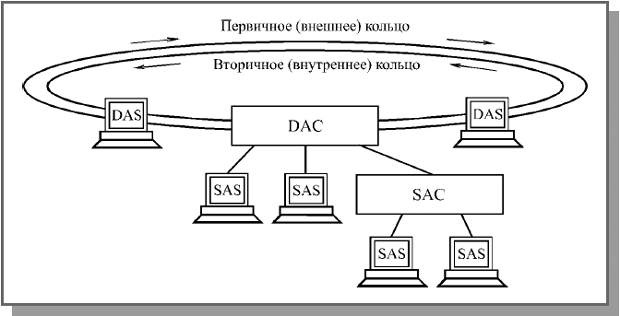 Два типа абонентов:
DAS (Dual-Attachment Stations подключены к двум кольцам);
SAS (Single-Attachment Stationsподключены только к 1 кольцу)
При повреждениях кабеля сеть реконфигурируется, при повреждении узлов может использоваться обходной коммутатор.
60
Беспроводная связь
Существует два основных направления применения беспроводных компьютерных сетей:
Работа в замкнутом объеме (в пределах помещения);
Соединение удаленных локальных сетей (или удаленных сегментов локальной сети).
По дальности действия:
    Беспроводные персональные сети (WPAN — Wireless Personal Area Networks). Bluetooth.
    Беспроводные локальные сети (WLAN — Wireless Local Area Networks). Wi-Fi.
    Беспроводные сети масштаба города (WMAN — Wireless Metropolitan Area Networks). WiMAX.
    Беспроводные глобальные сети (WWAN — Wireless Wide Area Network). CSD, GPRS, EDGE, EV-DO, HSPA.
Поскольку радиоканал не обеспечивает высокой степени защиты от прослушивания, необходимо использовать специальные механизмы защиты информации: аутентификация для противодействия несанкционированному доступу к сети и шифрование для предотвращения перехвата информации.
61
Сравнение беспроводных технологий
62
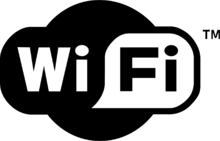 Wi-Fi (Wireless Fidelity)— торговая марка Wi-Fi Alliance для беспроводных сетей на базе стандарта IEEE 802.11. Это целое семейство беспроводных сетей и стандартов.
802.11 - первоначальный стандарт WLAN (1-2 Мбит/с).
802.11a -54 Мбит/c, частота 5 ГГц
802.11b - 5,5 и 11 Мбит/с, частота 2,4 ГГц
802.11g - 54 Мбит/c, частота 2,4 ГГц (обратная совместимость с b)
Другие спецификации устанавливают требования к качеству, порядок связи для равноправных абонентов, решают проблемы безопасности, особенности для стран и регионов и др.
Метод доступа к сети – CSMA/CA (Carrier Sense Multiple Access/Collision Avoidance). Сеть строится по сотовому принципу.
Оборудование включает
точки беспроводного доступа (Access Point, = мост + концентратор)
беспроводные адаптеры для каждого абонента.
Каждая точка доступа может обслуживать несколько абонентов, но чем больше абонентов, тем меньше скорость передачи для каждого из них. Также возможно подключение двух клиентов в режиме точка-точка (Ad-hoc).
63
WiMAX
Wireless MAN разработан с целью предоставления универсальной беспроводной связи на больших расстояниях для широкого спектра устройств (от рабочих станций и портативных компьютеров до мобильных телефонов). 
Стандарт IEEE 802.16.
WiMAX следует считать жаргонным названием, так как это не технология, а название форума, на котором Wireless MAN и был согласован.
WiMAX позволяет осуществлять доступ в Интернет на высоких скоростях, с гораздо большим покрытием, чем у Wi-Fi-сетей. Подходит для решения задач:
Соединения точек доступа Wi-Fi друг с другом и другими сегментами Интернета.
Обеспечения беспроводного широкополосного доступа как альтернативы выделенным линиям.
Предоставления высокоскоростных сервисов передачи данных и телекоммуникационных услуг.
Создания точек доступа, не привязанных к географическому положению.
64
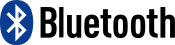 Беспроводная связь между устройствами на расстоянии до 100 метров.
Спецификация IEEE 802.15.1 Версии 1.0-4.0 с различными скоростями передачи (1-24Мбит/с).
Применяется метод расширения спектра со скачкообразной перестройкой частоты (FHSS): несущая частота сигнала скачкообразно меняется 1600 раз в секунду.
Последовательность переключения между частотами для каждого соединения является псевдослучайной и известна только передатчику и приёмнику, которые каждые 625 мкс (один временной слот) синхронно перестраиваются с одной несущей частоты на другую. Таким образом, если рядом работают несколько пар приёмник-передатчик, то они не мешают друг другу. 
Этот алгоритм является также составной частью системы защиты конфиденциальности передаваемой информации: переход происходит по псевдослучайному алгоритму и определяется отдельно для каждого соединения.
65
Проблема «скрытого узла»
Беспроводные сети имеют топологию «шина» => случайный метод доступа => необходим контроль коллизий.
Возможна ситуация, когда хост «видит» базовую точку доступа, но не видит другой хост в той же сети. В результате эти два хоста не могут определить возникновение коллизий и возникают ошибки передачи.
Хост 2
базовая станция
Хост 1
66
Проблема «незащищенного узла»
Проблема незащищенного узла возникает, когда узел ошибочно считает, что не может осуществлять передачу другим узлам из-за соседнего передатчика.
Хост 1 и Хост 2 видят друг друга, но не видят «чужие» базовые станции. Фактически, они не могут помешать друг другу связываться со своими базовыми станциями, но контроль коллизий определяет сеть как занятую, и не дает начать передачу.
базовая станция 2
базовая станция 1
Хост 2
Хост 1
67
RTS/CTSRequest To Send / Clear To Send
Решение проблем «скрытого узла» и «незащищенного узла».
RTS – сигнал, запрашивающий разрешение передачи (от отправителя).
CTS – сигнал, подтверждающий передачу (от получателя).

Любой узел, получивший CTS должен воздержаться от передачи данных.
68
Сетевой уровень. Стек TCP/IP
69
Стек протоколов TCP/IP
OSI
TCP/IP
Протоколы
5. Прикладной
DNS, HTTP (WWW), FTP, SMTP, TFTP, NFS,...
7. Прикладной
6. Представления
5. Сеансовый
4. Транспортный
TCP
UDP
4. Транспортный
ARP, RARP
ICMP
IGMP
RIP, OFSP, BPG
3. Сетевой
3. Сетевой
IP
2. Звена данных
Протоколы определяются стандартом сети
2. Канальный
1. Физический
1. Физический
70
Сетевой уровень
Сетевой уровень (Network Layer — NL) служит для образования сквозной транспортной системы между оконечными устройствами пользователя через все промежуточные сети связи – "из конца в конец".
Сетевые протоколы управляют адресацией, маршрутизацией, проверкой ошибок и запросами на повторную передачу. 
Логическая адресация. Необходима универсальная система адресации, в которой каждый хост может быть идентифицирован уникально, независимо от основной физической сети.
Маршрутизация. Чтобы передать пакет, средства сетевого уровня собирают информацию о топологии сетевых соединений и используют ее для выбора наилучшего пути.
Модель OSI допускает два основных метода взаимодействия абонентов в сети:
метод взаимодействия без логического соединения (метод дейтаграмм);
метод взаимодействия с логическим соединением.
71
Протоколы сетевого уровня
IP – протокол адресации
ARP
протоколы прямого и обратного отображения адресов
RARP
ICMP – протокол служебных сообщений
IGMP – протокол управления группами
RIP
OFSP
протоколы маршрутизации
BGP
72
Протокол IP
Протокол включает описание адресации и структуры пакета.
IP – ненадежная служба доставки пакета без установления соединения, но с "максимальными усилиями" (best-effort).
Пакет IP – дейтаграмма.
Каждая дейтаграмма транспортируется отдельно, может меняться их порядок, они могут теряться и дублироваться. Маршрут не сохраняется.
Версии протокола IP:
4 версия (IPv4);
классовая система адресации;
бесклассовая система;
5 версия (не реализована);
6 версия (IPv6).
73
IP-адресация
Задача - обеспечить глобальную связь между всеми устройствами. 

К IP-адресу предъявляются следующие требования:
универсальность (два устройства в Интернете никогда не могут иметь одного того же адреса);
иерархичность;
универсальность (для всех узлов); 
удобство.
74
IP-адресация версии 4
Стандарт протокола RFC 791.
Адресное пространство:
IP-адрес версии 4 состоит из 4 байт (32 бита). Максимальное число адресов составляет 232 = 4 млрд.  В реальности это число меньше, из-за наличия  зарезервированных диапазонов.
Способ представления:
двоичный	10010001 11011101 01010101 10010100
десятичный с точками	145.219.85.148
шестнадцатеричный	0x91dd5594
Примеры
10000001 00001011 00001011 11101111
11000001 10000011 00011011 11111111
111.56.45.78
75.45.34.78
0x810B0BEF
0xC1831BFF
Неверные IP-адреса:
111.56.045.78, 221.34.7.8.20, 75.45.301.14
75
Классовая система адресации
IP-адрес разделен на сетевой (Netid) и локальный (Hostid) адреса. При адресации по классам каждый класс разделен на фиксированное число блоков, и каждый блок имеет фиксированный размер.
1
1
1
1
1 бит
2 бит
3 бит
4 бит
Класс E
0
0
0
0
Класс A
Класс B
Класс C
Класс D
76
Бесклассовая система адресации
Маска определяет биты, относящиеся к Netid.
192.0.2.32/27
Количество адресов подсети не равно количеству возможных узлов. Нулевой адрес IP резервируется для идентификации подсети, последний — в качестве широковещательного адреса, таким образом в реально действующих сетях возможно количество узлов на два меньшее количества адресов.
Каждому классу соответствует маска подсети по умолчанию.
77
Специальные адреса
Диапазоны, выделенные для локальных сетей в IPv4:
10.x.x.x
172.16.x.x-172.31.x.x
192.168.x.x
78
Типы IP-адресов
Статический IP-адрес назначается пользователем в настройках устройства, либо единоразово назначается автоматически при подключении устройства к сети и не может быть присвоен другому устройству.
Динамический IP-адрес назначается автоматически при подключении устройства к сети и используется в течение ограниченного промежутка времени, указанного в сервисе назначавшего IP-адрес.
Для получения IP-адреса чаще всего используют  протокол DHCP.
Частный IP-адрес (внутрисетевой, «серый») используется внутри локальной сети.  Назначение таких адресов никто не контролирует, в глобальном масштабе они могут быть неуникальны.
Для выхода  в глобальную сеть хосты с частными IP-адресами могут использовать:
прокси-сервер;
маршрутизатор, поддерживающий NAT (Network Address Translation).
79
Структура пакета IPv4
Размер заголовка в 4-байтных словах – от 5 до 15.
Размер заголовка в байтах, включая заголовок – от 20 до 65,5 тыс.
TTL (Time to Live) Время жизни пакета
В флагах указывается, есть ли другие фрагменты этого пакета
80
IP-адресация версии 6
Стандарт протокола RFC 2460.
Адресное пространство:
IP-адрес версии 6 состоит из 16 байт (128 бит). Максимальное число адресов составляет 2128 = 3,4*1038 или около 5*1028 на каждого жителя Земли. Из-за иерархичности IPv6-адреса, не все возможные адреса будут использованы.
Способ представления:
Предпочтительная форма (шестнадцатеричная система счисления с двоеточием) 
FEDC:BA98:7654:3210:FEDC:BA98:7654:3210.
Сжатая форма – запись длительной последовательности "0" путем введения двойного двоеточия. Двойное двоеточие допускается использовать только в одном месте адреса. 
1080:0000:0000:0000:0008:0800:200C:417A => 1080::8:800:200C:417A
1::F56::8:801:20D => ?
Смешанная форма – шесть старших чисел (96 бит) записываются в сжатой форме, а младшие числа (32 бита) представляются в виде, принятом в IPv4. 
0:0:0:0:0:0:D:1:44:3 => ::D:1:0.68.0.3
81
Типы IPv6-адресов
Префикс – начало адреса, определяющее тип пакета. Длина префикса записывается после адреса через / (как маска в IPv4).
Индивидуальный адрес  (Unicast) с префиксом 110 определяет единственный интерфейс. Имеет иерархическую структуру.
110
регистрация
поставщик
абонент
подсеть
узел
Групповой адрес  (Anycast) – доставка любому (ближайшему) узлу из группы. Используется только маршрутизаторами. Префикс 1111111010.
Многоадресный адрес  (Multicast) – аналог широковещательных адресов IPv4, префикс  11111111.
82
Структура пакета IPv6
IPv6 предполагает возможность отправки больших пакетов (джамбограмм) до 4Гбит, но старые протоколы транспортного уровня (TCP, UDP) не поддерживают такой размер пакетов.
83
Отображение адресов
84
Отображение адресов
Логический адрес  (protocol) – межсетевой, (уникальный, универсальный, обычно реализуется на программном уровне) - IP.
Физический адрес (hardware) – внутрисетевой, местный (уникальный в пределах сети, неуниверсальный, обычно реализуется на аппаратном уровне) - MAC.
Статическое отображение (static mapping) означает создание постоянной таблицы соответствий логического и физического адреса. Эта таблица сохраняется в каждом устройстве на сети. При любом изменении адресов необходимо вручную перестраивать таблицу.
Динамическое отображение (dynamic mapping) – для преобразования адресов используются протоколы (ARP, RARP). Таблица соответствия адресов также формируется, но она постоянно обновляется.
85
Протокол определения адреса (ARP)
Протокол ARP (Address Resolution Protocol) позволяет запросить физический адрес приемника при известном логическом адресе.
IP-адрес
MAC-адрес
Например, узел A хочет передать данные узлу D. Узел A знает только логический адрес D.
Последовательность запросов:
A→всем: ARP-запрос на IP-адрес D и свой MAC.
D → A: ARP-ответ на MAC-адрес A со своим MAC-адресом.
Другие хосты не отвечают на запрос.
A →D: передача данных на MAC-адрес D.
B
A
E
ARP-запрос
D
ARP-ответ
C
Передача данных
86
Структура ARP-пакета
HTYPE – тип сети, назначено каждому стандартному типу LAN. Например, для Ethernet = 1. 
PTYPE - тип протокола . Например, для протокола IPv4 = 0x0800.
HLEN – длина физического адреса в байтах.  Для MAC-адреса = 6.
PLEN – длина логического адреса в байтах. Для IPv4 = 4, IPv6 =16.
OPER – операция, тип пакета. Запрос ARP  =1, ответ ARP =2.
SHA – физический адрес передатчика.
SPA – логический адрес передатчика. 
THA – физический адрес приемника.
TPA – логический адрес приемника.
переменная длина, задается HLEN, PLEN
87
Пример
ARP-запрос к 10.10.10.140 от 10.10.10.123 (00:09:58:D8:0A:7B) на сети Ethernet, IPv4.
00 01 08 00
06 04 00 01
00 09 58 D8
11 22 0A 0A
0A 7B 00 00
00 00 00 00
0A 0A 0A 8C
ARP-ответ:
00 01 08 00
06 04 00 02
00 09 58 D8
33 AA 0A 0A
0A 8C 00 09
58 D8 11 22
0A 0A 0A 7B
88
Модульная структура ARP
IP
IP-пакеты
ARP
Модуль отправки
Модуль управления кэшем
Кэш-таблица
Очереди пакетов
...
Модуль приема
ARM-пакеты
ARM-пакеты
89
Кэш-таблица ARP
Длина таблицы фиксирована.
90
Пример
В начальный момент времени имеется следующая кэш-таблица.
Максимальное число попыток = 5, таймаут = 900сек.
+0сек.	IP-пакет на 114.5.7.89.
+20сек.	IP-пакет на 116.1.7.22.
+15сек.	Получен ARM-ответ для IP 188.11.8.71 (E3:45:73:24:2A:CA).
+25сек.	Обновление таблицы по команде модуля управления.
91
Протокол обратного преобразования (RARP)
RARP (Reverse Address Resolution Protocol) находит логический адрес хоста по его физическому адресу.
MAC-адрес
IP-адрес
Для работы этого протокола необходим RARP-сервер, который назначает IP-адреса клиентам.
Последовательность запросов:
A→всем: свой MAC-адрес.
RARP-сервер → A: IP-адрес A.
Другие хосты не отвечают на запрос.
Новый хост
RARP-сервер
RARP-запрос
RARP-ответ
Структура пакета идентична ARP, но в поле OPER: RARP-запрос =3, RARP-ответ = 4.
Протокол DHCP транспортного уровня более гибкий, но он формируется программно. RARP реализуется на уровне сетевой карты. RARP используется, напр., при сетевой загрузке ОС.
92
Утилита ARP
В Windows утилита ARP позволяет просматривать и редактировать таблицу отображения адресов:
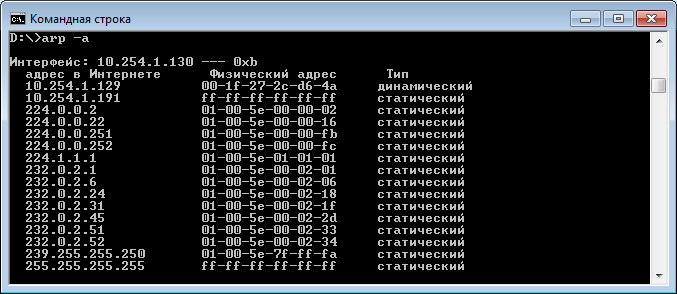 93
Служебные запросы
94
Протокол ICMP
ICMP (Internet Control Message Protocol — протокол межсетевых управляющих сообщений) – спутник протокола IP, используется для передачи сервисных сообщений и сообщений об ошибках.
ICMP сообщения
Извещения об ошибках
Сервисные запросы и ответы
адресат недоступен
подавление источника
время жизни истекло
неверный параметр
перенаправление
эхо-запрос и эхо-ответ
запрос и ответ метки времени
запрос и ответ маски адреса
и др.
95
ICMP-сообщение
ICMP пользуется услугами IP для передачи своих сообщений, т.е. каждое ICMP-сообщение инкапсулируется в IP-пакет.
ICMP
ICMP-сообщение
IP
Заголовок
Данные дейтаграммы
Канальный уровень
Заголовок
Данные кадра
Окончание
Структура ICMP по большей части определяется типом сообщения.
Пример типов и кодов сообщений: 
8 и 0 – эхо-запрос и ответ,
2 – адресат недостижим (коды: 0 – сеть недоступна, 1 – хост недоступен и т.д.)
12 – ошибка заголовка IP-пакета
96
Сообщения об ошибках
Правила отправки ICMP-сообщений об ошибках:
При потере ICMP-пакета никогда не генерируется новый.
ICMP-пакеты никогда не генерируются в ответ на IP-пакеты с широковещательным или групповым адресом.
В ICMP-сообщение об ошибке полностью включается заголовок ошибочного IP-пакета и первые 8 байт IP-данных (в них чаще всего содержится служебная информация).
ICMP-заголовок
IP-заголовок
8 байт IP-данных
97
Запрос и ответ метки времени
Позволяет узнать время прохождения запроса по сети (RoundTripTime, RTT).
Сообщение содержит три метки времени:
Исходная метка времени (отправитель)
Метка времени получения (получатель)
Метка времени пересылки (получатель)
Каждое поле метки времени содержит текущее время хоста в миллисекундах относительно Всемирного времени (по Гринвичу).
Также используется для проверки синхронизации времени двух узлов. Основано на том, что время пересылки туда и обратно примерно одинаково. Различие в фактическим замерам вызвано разницей в системном времени.
Пример
Исходная метка времени: 46
Метка времени получения: 59
Метка времени отправления: 60
Время прибытия пакета: 67
Время передачи туда = 59 – 46 = 13 мс
Время передачи обратно = 67 – 60 = 7 мс
RTT = 13 + 7 = 20 мс
Рассинхронизация = 59 – 46 – 20 / 2 = 3 мс
98
Эхо-запрос и ответ (Ping)
Последвательность сообщений эхо-запроса и эхо-ответа определяет, могут ли две системы (хосты или маршрутизаторы) связаться друг с другом.
Ping – это стандартная утилита проверки наличия соединения между узлами. Она генерирует серию эхо-запросов и обрабатывает статистику по поступившим эхо-ответам (число успешно доставленных пакетов, среднее время прохождения и др.)
Иногда эхо-запросы используют для установления скрытого соединения (туннеля) между хостами. 
Эхо-сообщение включает поле данных, которое может содержать любую информацию.
ICMP туннель используется для обхода запретов на передачу информации на межсетевых экранах.
Из-за этого многие хосты полностью блокируют эхо-запросы.
99
Пример работы утилиты Ping
D:\>ping sagmu.ru -n 10 -l 64

Обмен пакетами с sagmu.ru [46.20.71.172] с 64 байтами данных:
Ответ от 46.20.71.172: число байт=64 время=9мс TTL=60
Ответ от 46.20.71.172: число байт=64 время=2мс TTL=60
Ответ от 46.20.71.172: число байт=64 время=5мс TTL=60
Ответ от 46.20.71.172: число байт=64 время=2мс TTL=60
Ответ от 46.20.71.172: число байт=64 время=2мс TTL=60
Ответ от 46.20.71.172: число байт=64 время=29мс TTL=60
Ответ от 46.20.71.172: число байт=64 время=2мс TTL=60
Превышен интервал ожидания для запроса.
Ответ от 46.20.71.172: число байт=64 время=2мс TTL=60
Ответ от 46.20.71.172: число байт=64 время=3мс TTL=60

Статистика Ping для 46.20.71.172:
    Пакетов: отправлено = 10, получено = 9, потеряно = 1
    (10% потерь)
Приблизительное время приема-передачи в мс:
    Минимальное = 2мсек, Максимальное = 29 мсек, Среднее = 6 мсек
100
Пример работы утилиты Ping
Узел  microsoft.com закрыт для эхо-запросов.
D:\>ping microsoft.com

Обмен пакетами с microsoft.com [134.170.185.46] с 32 байтами данных:
Превышен интервал ожидания для запроса.
Превышен интервал ожидания для запроса.
Превышен интервал ожидания для запроса.
Превышен интервал ожидания для запроса.

Статистика Ping для 134.170.185.46:
    Пакетов: отправлено = 4, получено = 0, потеряно = 4
    (100% потерь)
101
Маршрутизация
102
Маршрутизация
Маршрутизация – это процесс и результат поиска пути доставки сообщения по сети.  Реализуется на сетевом уровне.
Способы маршрутизации:
статическая – таблица маршрутизации заполняется администратором сети вручную и не изменяется маршрутизатором; 
динамическая –  таблица маршрутизации заполняется и постоянно обновляется с помощью протоколов маршрутизации.
Виды маршрутизации:
внутренняя (внутридоменная) – в пределах автономной системы (сети или группы сетей, управляемых одним администратором); 
внешняя (междоменная) –  между автономными системами.
Методы реализации:
аппаратная – с помощью независимых устройств - маршрутизаторов; 
программная – с помощью специального ПО на компьютере.
103
Таблица маршрутизации
Таблица маршрутизации:
адрес сети или узла назначения (0.0.0.0 – маршрут по умолчанию);
маску сети назначения (маска /32 (255.255.255.255) – конкретный узел сети);
шлюз – адрес маршрутизатора в сети, на который необходимо отправить пакет, следующий до указанного адреса назначения;
интерфейс (устройство);
метрика сети – это условная стоимость передачи по сети (чем меньше метрика, тем лучше маршрут).
Метрика маршрута равна сумме метрик сетей в маршруте. Маршрутизатор выбирает маршрут с наименьшей метрикой.
Наиболее простая метрика – одинаковая для всех сетей. Тогда расстояние до конечного пункта равно числу пройденных пакетом сетей (маршрутизаторов).
Различные метрики могут учитывать загруженность сетей, их пропускную способность, скорость и т.п.
Метрика может:
назначаться администратором вручную;
рассчитываться по протоколу.
104
Пример таблицы маршрутизации
===========================================================================
Interface List
0x1 ........................... MS TCP Loopback interface
0x2 ...00 14 2a 8b a1 b5 ...... NVIDIA nForce Networking Controller
0x3 ...00 50 56 c0 00 01 ...... VMware Virtual Ethernet Adapter for VMnet1
0xd0005 ...00 53 45 00 00 00 ...... WAN (PPP/SLIP) Interface
===========================================================================
Active Routes:
Network Destination        Netmask          Gateway       Interface  Metric
          0.0.0.0          0.0.0.0    89.223.67.129   89.223.67.131       20
     60.48.85.155  255.255.255.255    89.223.67.129   89.223.67.131       20
    66.36.152.228  255.255.255.255    89.223.67.129   89.223.67.131       20
   74.108.102.130  255.255.255.255    89.223.67.129   89.223.67.131       20
    89.223.67.128  255.255.255.192    89.223.67.131   89.223.67.131       20
   89.255.255.255  255.255.255.255    89.223.67.131   89.223.67.131       20
        127.0.0.0        255.0.0.0        127.0.0.1       127.0.0.1       1
    192.168.192.0    255.255.255.0  192.168.192.251  192.168.192.251      1
  192.168.192.251  255.255.255.255        127.0.0.1       127.0.0.1       50
  192.168.192.255  255.255.255.255  192.168.192.251  192.168.192.251      50
   212.113.96.250  255.255.255.255    89.223.67.129   89.223.67.131       20
   219.95.153.243  255.255.255.255    89.223.67.129   89.223.67.131       20
        224.0.0.0        240.0.0.0    89.223.67.131   89.223.67.131       20
        224.0.0.0        240.0.0.0  192.168.192.251  192.168.192.251      50
  255.255.255.255  255.255.255.255    89.223.67.131   89.223.67.131       1
  255.255.255.255  255.255.255.255  192.168.192.251  192.168.192.251      1
Default Gateway:     89.223.67.129
===========================================================================
105
Трассировка маршрута
Трассировка – определение маршрута следования пакета по сети.
В Windows трассировка выполняется с помощью служебной программы tracert, в Linux и Mac OS — traceroute.
C:\>tracert sagmu.ru

Трассировка маршрута к sagmu.ru [46.20.71.169]
с максимальным числом прыжков 30:

  1     1 ms     1 ms    <1 мс  tm.skynet.ru [62.106.120.1]
  2     1 ms     1 ms     1 ms  br-1.smr.aist.net.ru [62.106.124.15]
  3    21 ms     2 ms     1 ms  sma15.sma05.transtelecom.net [217.150.47.130]
  4     1 ms     1 ms     1 ms  217.150.44.149
  5     2 ms     1 ms     1 ms  46.20.64.30.samara-ttk.ru [46.20.64.30]
  6     4 ms     2 ms     1 ms  gw.default.sagmu.ru [46.20.71.169]

Трассировка завершена.
Трассировка выполняется с помощью ICMP-сообщений с постепенным увеличением времени жизни (TTL или Hop Limit).
106
Редактирование таблицы маршрутизации в Windows
route [-p] print [<Destination>]
показать текущее состояние таблицы маршрутизации, например:
route print
route print 192.*
route -p print
route -f
очистить таблицу маршрутизации
route [-f] [-p] add|delete|change [<Destination>
[mask <Netmask>]][<Gateway Adress>]
[metric <metric>] [if <Inteface>]
добавить/удалить/обновить запись в таблице маршрутизации, например:
route –f add 134.11.0.0 mask 255.255.0.0 10.0.0.1
route –p add 10.0.0.0 mask 255.0.0.0 192.168.0.10
route add 147.0.0.0 mask 255.0.0.0 148.0.0.100 metric 1 if 1 
route delete 36.0.0.0 mask 255.0.0.0
route change 147.0.0.0 mask 255.0.0.0 148.0.0.100 metric 20
107
Алгоритмы маршрутизации
Неадаптивные – не учитывают текущее состояние сети. Таблица маршрутизации заполняется один раз, до начала работы сети. Могут учитывать «обычное» или предполагаемое состояние сети.
Адаптивные – анализируют текущую загрузку сети, таблицы маршрутизации постоянно перестраиваются.
Централизованные – маршрутизацией занимается центр управления маршрутизацией RCC, который собирает информацию обо всей сети и «раздает» таблицы маршрутизации узлам.
Распределенные – каждый узел сам формирует свою таблицу маршрутизации на основе информации, полученной от соседей.
108
Flooding (алгоритм «затопления»)
Самый простой неадаптивный алгоритм маршрутизации.
При получении пакета каждый узел пересылает его соседним узлам за исключением того, от которого пришёл пакет, т.е. широковещательная рассылка.
2
2
1
1
0
4
2
2
1
3
4
простота реализации
пакет будет доставлен по самому короткому маршруту

высокая загрузка сети
отправитель не знает, был ли получен пакет
Повышение эффективности:
ограничение времени жизни (TTL, Hop Counter)
подтверждение доставки (каждый узел возвращает подтверждение о получении, если он получил подтверждение от всех узлов, которым он отправлял пакеты)
каждая станция запоминает пересланные пакеты и не посылает их ещё раз
109
Централизованный адаптивный алгоритм
В сети существует центр маршрутизации (Routing Control Center, RCC).
Функции RCC:
сбор информации от узлов (соседи узла, длина очереди, загрузка линии);
подсчет оптимальных маршрутов для каждого узла;
составление таблиц маршрутизации;
рассылка таблиц узлам.
RCC обладает всей информацией и может определять наилучшие маршруты
узлы освобождены от необходимости расчета таблиц маршрутизации 

низкая надежность
узлы получают таблицы маршрутизации в различное время 
концентрация трафика возле RCC
некорректная работа при разделенных сетях
110
Дистанционно-векторный алгоритм
Распределенный адаптивный алгоритм – «расскажи своим соседям, что ты знаешь о мире».
Таблица маршрутизации формируется итерационно и может быть неточной.
Каждый узел:
Оценивает метрику до своих соседей (узлы, с которыми он связан напрямую).
Рассылает свою таблицу маршрутизации всем соседям, а соседи отправляют свои.
По полученной от соседей информации обновляет свою таблицу маршрутизации.
RT5
RT1
RT2
2
самоорганизация
простота

большая нагрузка на сеть
низкая сходимость, особенно при расширении сети
нестабильность («счет до бесконечности») – риск образования петель при отключении узла или сети
1
4
1
3
RT4
RT3
111
Маршрутизация по состоянию канала
Распределенный адаптивный алгоритм – «расскажи миру о том, кто твои соседи».
Алгоритм
Определение адресов соседних узлов: новые узлы рассылают приветствие (HELLO-сообщения), соседние узлы сообщают свои адреса.
Измерение метрики линий или времени передачи данных до соседних узлов (эхо-сообщения).
Рассылка обновившейся информации о соседях всем узлам сети (flooding).
Подсчет маршрутов на основе полученной от других узлов информации.
Каждый маршрутизатор собирает полные сведения о топологии всей сети и вычисляет оптимальный маршрут доставки пакета.
Преодолевает недостатки дистанционно-векторного алгоритма (сходимость, счет до бесконечности, учет загрузки сети), но является более сложным.
112
Алгоритм обратного обучения
Отличается тем, что в сети не происходит рассылки специальных пакетов маршрутизации.
Каждый маршрутизатор извлекает из заголовка каждого полученного пакета информацию о пути, который он прошел (адрес отправителя, TTL или HL).
Таблица маршрутизации обновляется, если путь, по которому пришел пакет, короче, чем уже записанный в таблице.
Алгоритм действует в предположении, что сеть является симметричной, т.е. обратный путь займет столько же времени, сколько прямой.
простота
снижает нагрузку на сеть за счет служебного трафика
консервативность – не учитывает изменения топологии и загрузки сети, пока не получит входящий пакет от изменившегося сегмента сети
113
Протокол маршрутной информации (RIP)
Routing Information Protocol. Внутренняя маршрутизация. Реализует дистанционно-векторный алгоритм.
Метрика: число переходов (участков, прыжков, хопов), т.е. количество узлов в маршруте.
Число переходов в RIP ограничено 15, поэтому его нельзя применять в больших сетях.
Обновление таблицы маршрутизации происходит регулярно, по таймеру:
периодический таймер (25-30сек.) – выполняет отправку сообщений о текущем состоянии сети;
таймер истечения срока (180сек. для каждого маршрута) – позволяет определить устаревшие маршруты, метрика =16;
таймер сбора мусора (120 сек. для каждого устаревшего маршрута) – удаляет устаревшие маршруты, если они так и не обновятся.
Методы повышения стабильности:
Запускаемое обновление – рассылка сообщений не только по таймеру, но и после каждого произошедшего изменения в сети.
Расщепление горизонта – не отправлять сообщения об изменении сети тому, от кого эта информация исходит.
Поглощение ответа – не отправлять сообщение тому, от кого оно пришло.
114
Таблица маршрутизации RIP
Инициализация таблицы: изначально заносятся только ближайшие сети (метрика 1), следующий узел не указывается. Маршрутизатор посылает сообщение-запрос о состоянии сети.
Обновление таблицы: при получении запрошенного или незапрошенного (по таймеру) ответа.
Ответ от 176.3.6.17
Увеличение метрики на 1
Обновленная таблица
Старая таблица
115
Первоочередное открытие кратчайших путей (OSPF)
Open Shortest Path First. Внутренняя маршрутизация. Реализует алгоритм маршрутизации по состоянию канала.
Метрика: условный показатель «стоимости» пересылки данных по каналу. Может показывать минимальную задержку, загрузку сети, пропускную способность, вероятность ошибки и др. Можно формировать несколько таблиц маршрутизации с разными метриками.
Сведения о топологии сети хранятся в базе данных состояния связи, одинаковой для всех маршрутизаторов сети.
Таблица маршрутизации заполняется путем поиска кратчайшего пути до каждого узла по алгоритму Дейкстры.
Чтобы снизить нагрузку на сеть, в ней выбирается выделенный маршрутизатор (DR), а также и запасной выделенный маршрутизатор (BDR). DR формирует базу данных состояний связи и рассылает ее всем остальным маршрутизаторам.
116
Типы сообщений OSPF
Hello-пакет – установление и подтверждение соседства, рассылается регулярно.
Пакет обновления состояния связи – основной пакет, содержит извещения о состоянии линий (LSA). Различают связи:
связь маршрутизатора (внутризоновые связи маршрутизатора)
сетевая связь (внутризоновые связи сети)
суммарная связь сети (межзоновые связи пограничных маршрутизаторов)
внешняя связь (какая сеть доступна вне автономной системы)
Пакет подтверждения состояния связи – подтверждает получение пакета обновления состояния связи.
Пакет описания базы данных – распространяет содержание базы данных состояния канала. Обмен пакетами производится при установлении состояния смежности. Посылается вновь подключенному маршрутизатору.
Пакет запроса состояния связи – запрос части базы данных соседнего маршрутизатора. Используется во вновь подключенном маршрутизаторе для запроса большей информации о некоторых маршрутизаторах после получения пакета описания базы данных.
117
Автономная система (AS)
Локальных сетей в мире слишком много, поэтому реально объединяют не отдельные сети, а автономные системы.

Автономная система (AS - autonomous system) – система сетей, находящаяся под единым административным контролем и с общим доступом к глобальной сети Интернет. Это может быть  как несколько компьютеров, так и большая сеть. Каждая AS имеет уникальный номер.

На середину 2011 года в глобальной сети представлено более 37 тысяч автономных систем.
AS
AS
AS
AS
WAN
118
Разделение сети на зоны
При разделении автономной системы на зоны, маршрутизаторам принадлежащим к одной зоне, неизвестна информация о детальной топологии других зон. Это позволяет снизить объем расчетов.
АС
Магистральная зона 0
RT1
RT2
RT3
RT4
Зона 1
Зона 2
RT7
RT5
RT6
Типы маршрутизаторов: граничный маршрутизатор автономной системы (RT1), магистральный маршрутизатор (RT1-RT4), пограничный маршрутизатор (RT3-RT4), внутренний маршрутизатор (RT5-RT7).
119
Протокол пограничной маршрутизации (BGP)
Border Gateway Protocol – протокол маршрутизации между АС, один из основных протоколов Интернета. Фактически, это протокол прикладного уровня. Используется пограничными маршрутизаторами АС.
Маршрутизация с использованием вектора путей. Каждый маршрутизатор собирает возможные пути доступа к каждой сети и выбирает из них оптимальные.
Метрика: степень предпочтения пути, вычисляемая на основе политики, которая назначена администратором. Может базироваться на любом числе критериев, (число промежуточных АС, тип канала, стабильность, быстродействие, надежность канала и др.)
Протокол BGP включает проверку путей для защиты от петель.
120
Система доменных имен (DNS)
121
Система доменных имен (DNS)
Domain Name System позволяет вместо числовых IP-адресов использовать более понятные человеку символьные имена хостов.
Одному доменному имени может соответствовать несколько IP-адресов, и наоборот.
sagmu.ru
semenychev.ru
46.20.71.169
ns.sagmu.ru
globmedia.ru
80.249.164.74
www.uprava.net
moodle.sagmu.ru
46.20.71.172
...
isu.smim.ru
80.249.164.74
93.158.134.11
yandex.ru
213.180.193.11
www.yandex.ru
213.180.204.11
ya.ru
yandx.ru
87.250.250.3
...
...
122
Иерархия доменных имен
0 уровень (корень)
.
com
org
edu
ru
ua
uk
1 уровень
2 уровень
wikipedia
sagmu
smim
ru
en
de
3 уровень
www
moodle
mail
ns
www
Домен (domain – область) – ветвь иерархии, со всеми подчиненными поддоменами.
Полностью определенное доменное имя (FQDN, Fully Qualified Domain Name) – завершается нуль-меткой корня (пустой домен):
dom.sagmu.ru.	www.google.com.	myhost.org.
Частично определенное доменное имя:
dom	dom.sagmu	sagmu.ru		google.com
123
Домены верхнего уровня
124
Правила записи доменных имен
В доменных именах разрешено использовать только 26 символов латинского алфавита (без различения заглавных и строчных букв), арабские цифры 0-9 и дефис.
Максимальный уровень доменного имени - 127. Максимальная длина метки каждого уровня – 63 символа.
zzzzzzzzzzzzzzzzzzzzzzzzzzzzzzzzzzzzzzzzzzzzzzzzzzzzzzzzzzzzzzzz.ru – «последний домен рунета».
Для использования национальных символов в DNS-именах они преобразуются в Punicode («пьюникод»).
Запись имени в Punicode начинается с символов xn--.
проверка.ru		xn--80adjurfhd.ru
проверка.рф		xn--80adjurfhd.xn--p1ai

Преобразование символов неоднозначно, зависит от их последовательности:
д		d1a
п 		o1a
дп 	d1aw
дпд 	d1aa6a
125
DNS-сервер
Преобразование DNS-имен в IP-адреса и обратно осуществляется DNS-серверами. Соответствия хранятся в хост файле. Каждый DNS-сервер отвечает за определенную зону доменных имен.
Пример распознавания имени:
А → 1: test.example.com?
1 → 2: test.example.com?за .com отвечает сервер 3
2 → 1: см. сервер 3
1 → 3: test.example.com ?за example.com отвечает сервер 4
3 → 4: test.example.com ? 200.31.6.17	 test.example.com
4 → 3: 200.31.6.17
3 → 1: 200.31.6.17
1 → А: 200.31.6.17
DNS-сервер 2
DNS-сервер 3
2.
3.
4.
5.
6.
7.
DNS-сервер 1
DNS-сервер 4
1.
8.
DNS-клиент А
Делегирование полномочий сервера – сервер передает часть своих полномочий (за часть зоны) серверу более низкого уровня.
Рекурсивное и итерационное распознавание – обязан ли сервер выдать готовый ответ или сообщить, к кому за ним обратиться.
126
Динамический DNS
IP-адреса хостов могут изменяться, в то время как их DNS-имена остаются постоянными.
Кэширование адресов – для ускорения поиска и снижения трафика DNS-сервера на некоторое время (TTL) сохраняют полученную от других серверов информацию в кэше.
Round Robin DNS (RR DNS) – метод распределения нагрузки между несколькими идентичными серверами.

Например, dsn1.example.ru обслуживается тремя реальными серверами 220.1.1.1; 220.1.1.2; 220.1.1.3; 220.1.1.4
Первый запросивший IP-адрес получит ответ 220.1.1.1, второй 220.1.1.2, третий 220.1.1.3, четвертый 220.1.1.4, пятый 220.1.1.1 и т.д. по кругу.

Может использоваться и некруговая система. В некоторых случаях учитывается близость сервера и клиента или загруженность серверов.
127
Распределение имен
Первичный сервер (master) – может создавать и изменять хост-файл зоны, за которую он отвечает. Обычно в зоне существует только один первичный сервер.
Вторичный сервер (slave) – только хранит и распространяет информацию из хост-файла, которую ему сообщает первичный сервер. Вторичных серверов может быть очень много, они позволяют разгрузить первичный сервер.
Корневой сервер – отвечает за корневую зону.
Общеупотребительных корневых серверов в мире всего 13, их доменные имена находятся в зоне root-servers.net: a.root-servers.net, b.root-servers.net, …, m.root-servers.net.
Также существуют локальные и альтернативные корневые сервера.
За распределение доменных имен отвечает организация ICANN. Она администрирует общеупотребительные DNS-сервера.
128
nslookup
Системная утилита для dns-запросов.
nslookup google.com
Server:  ns2.smr.aist.net.ru
Address:  62.106.124.111

Non-authoritative answer :
Name:     google.com
Addresses:  2a00:1450:4010:c04::64
          173.194.47.198
          173.194.47.199
          173.194.47.200
          173.194.47.201
          173.194.47.206
          173.194.47.192
          173.194.47.193
          173.194.47.194
          173.194.47.195
          173.194.47.196
          173.194.47.197
nslookup sagmu.ru ns.sagmu.ru
Server:  UnKnown
Address:  46.20.71.169

Name:     sagmu.ru
Address:  46.20.71.169


nslookup sagmu.ru
Server:  ns2.smr.aist.net.ru
Address:  62.106.124.111

Non-authoritative answer:
Name:     sagmu.ru
Address:  46.20.71.169
129
Файл hosts
Ручная настройка DNS выполняется с помощью редактирования системного файла hosts.
В Windows он находится в %SystemRoot%\system32\drivers\etc\hosts, но это расположение может быть изменено через реестр.
Структура записи в файле:
адрес		доменное имя	#комментарий
127.0.0.1	localhost	#IPv4
::1		localhost	#IPv6
При распознавании dns-имени система в первую очередь обращается к файлу hosts, и лишь потом запрашивает dns-сервер.
Исключение – работа через прокси (в этом случае распознавание имен осуществляется proxy-сервером).
Файл hosts обычно редактируются в следующих целях:
ускорение работы и снижение нагрузки на сервер;
перенаправление запросов к локальным ресурсам в обход глобального соединения;
фильтрация нежелательных ресурсов;
злонамеренные цели.
130
Динамическое назначение IP-адресов (DHCP)
Dynamic Host Configuration Protocol – протокол динамической настройки узла. Позволяет узлам получить IP-адрес и другие настройки для работы в сети. 
Для этого клиент обращается к DHCP-серверу.

Три способа распределения IP-адресов:
Ручное распределение. Администратор сопоставляет аппаратному адресу каждого клиентского компьютера определённый IP-адрес. 
Автоматическое распределение. При данном способе каждому компьютеру на постоянное использование выделяется случайный свободный IP-адрес из определённого администратором диапазона.
Динамическое распределение. Адрес выдаётся компьютеру не на постоянное пользование, а на определённый срок (аренда адреса).

Опции DHCP – дополнительные параметры, необходимые для нормальной работы в сети. Некоторые часто используемые опции:
IP-адрес маршрутизатора по умолчанию;
маска подсети;
адреса серверов DNS;
имя домена DNS.
Некоторые поставщики программного обеспечения могут определять собственные, дополнительные опции DHCP.
131
Пример получения адреса
Предположим, клиент ещё не имеет собственного IP-адреса, но ему известен его предыдущий адрес - 192.168.1.100.
1. Обнаружение (DHCPDISCOVER) – широковещательный запрос по всей сети с целью обнаружить доступные DHCP-серверы.
IP-адрес источника: 0.0.0.0 
IP-адрес назначения: 255.255.255.255
chaddr: MAC-адрес клиента
Опции: 192.168.1.100
2. Предложение (DHCPOFFER) – сервер определяет конфигурация клиента, например, согласен с прежним адресом. Клиент может получить несколько предложений от разных серверов.
yiaddr: 192.168.1.100 
Опции: маска, адрес маршрутизатора, DNS-сервера
3. Запрос (DHCPREQUEST) – клиент выбирает одно из предложений и вновь отправляет сообщение, похожее на DHCPDISCOVER, но уже с указанием конкретного сервера.
Опции: + адрес DNS-сервера
4. Подтверждение (DHCPACK) – сервер подтверждает запрос, клиент настраивает свой сетевой интерфейс.
132
Групповые рассылки
133
Основные схемы маршрутизации
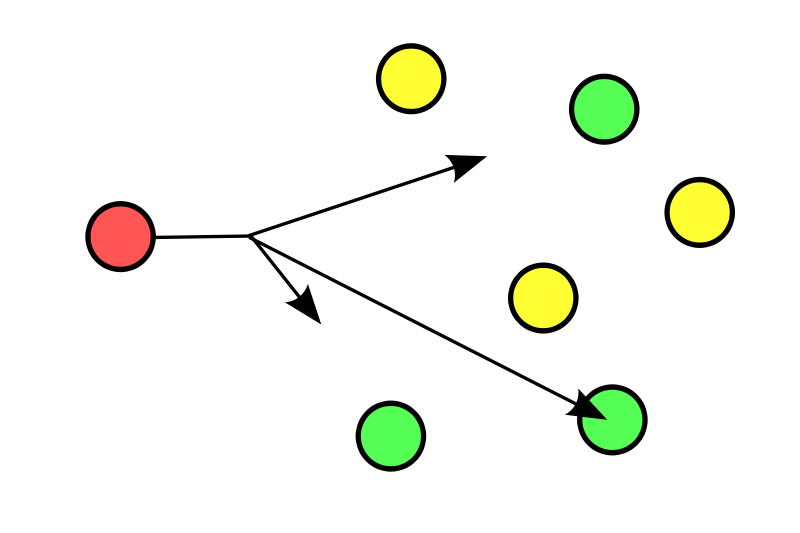 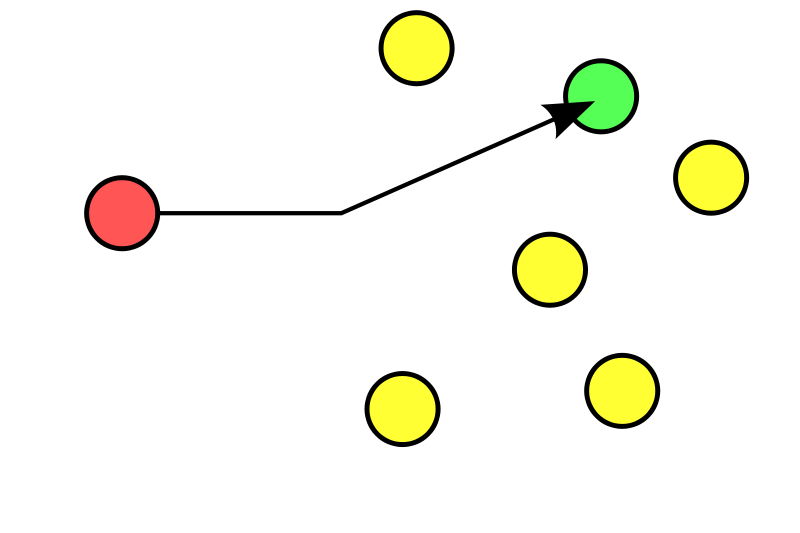 unicast
anycast
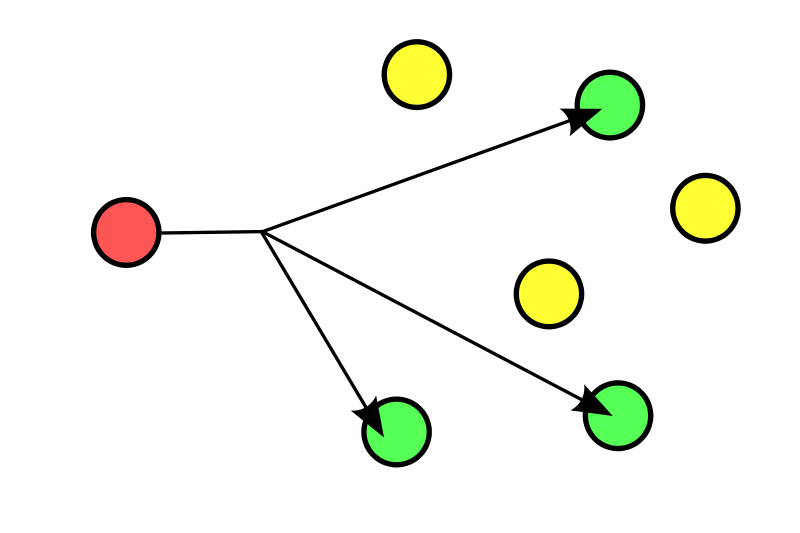 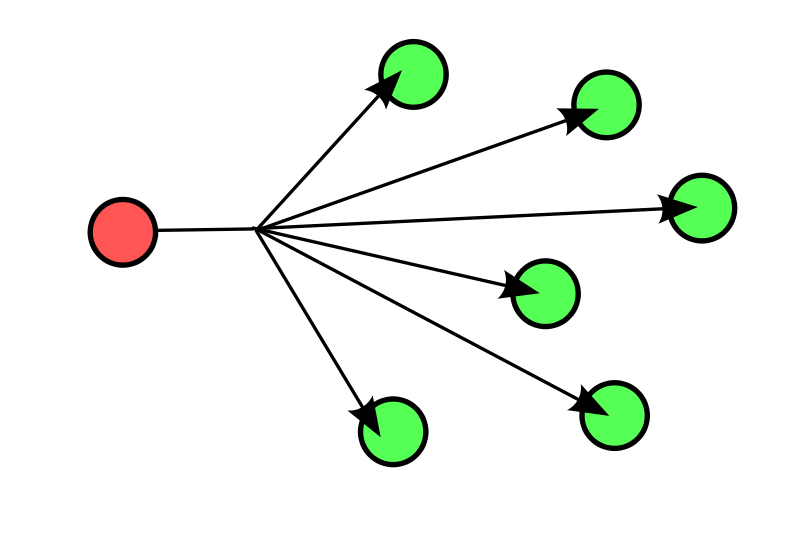 broadcast
multicast
Снижение трафика за счет групповой рассылки:
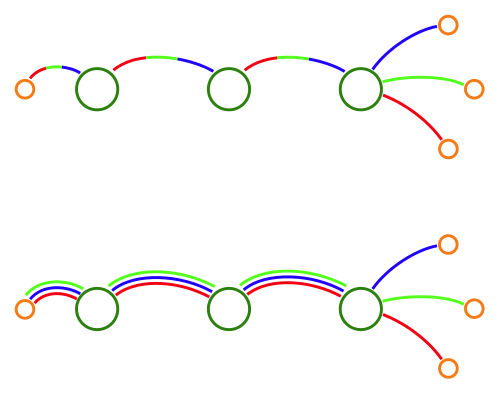 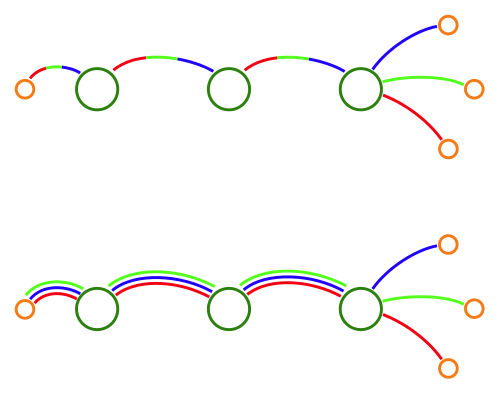 134
Протокол IGMP
Протокол управления группами Интернета (Internet Group Management Protocol) — один из необходимых (но не достаточный) протокол для групповой передачи. Определяет кому передавать, но сам не ведет передачу.
Не все маршрутизаторы и сетевые карты поддерживают IGMP. Только для IPv4.
Протокол IGMP дает информацию маршрутизаторам групповой рассылки о состоянии членства хостов, подключенных к сети (клиентов).
Если маршрутизатор не имеет никакой информации о состоянии членства хостов, он должен широковещательно передать все групповые пакеты.
Клиентами могут быть:
Хост – один из его процессов (прикладная программа) получает пакеты групповой рассылки в этой группе. 
Маршрутизатор – вся сеть, подключенная к одному из его интерфейсов, получает эти пакеты групповой рассылки.
Групповой маршрутизатор ведет таблицу групп с указанием текущих членов (один или более) и группового адреса. В таблицу необходимо  добавлять/удалять как участников групп, так и сами группы.
Каждый клиент-хост ведет групповую таблицу для своих процессов, т.е. в группе могут участвовать одна или несколько программ.
135
Операции IGMP
Для управления таблицами группы.
Добавление в группу
Если группа уже существует, то он просто дописывается в эту группу. Извещение о членстве в группе не происходит.
Если группы в таблице еще нет, то она создается и отправляется соответствующее сообщение.
Выход из группы 
Если процесс или узел больше не хочет получать групповые сообщения, он извещает об этом.
Если в этой группе больше не осталось участников, то в таблице узла она удаляется сразу, а в таблице маршрутизатора только спустя некоторое время.
Контроль членства
Возможны ситуации, когда узел или процесс не может известить о выходе из группы. Тогда через некоторое время производится опрос всех членов группы на подтверждение своего участия.
136
Сообщения IGMP
Запросы принадлежности
общие запросы позволяют получить полную информацию для каждого из узлов. Маршрутизатор периодически рассылает эти запросы всем системам, подключенным к его сети.
запросы с указанием группы для определения состояния подписки для заданной группы узлов. 
запросы с указанием группы и источника позволяет для каждого узла заданной группы определить, какие именно сообщения этот узел хочет получать.
Отчет о членстве
Отчет о выходе из группы
137
Групповая адресация
Может осуществляться как на уровне IP-адреса, так и на уровне MAC-адреса (в локальных сетях). В WAN используется туннелирование групповых рассылок.
IP Multicast использует адреса класса D c 224.0.0.0 до 239.255.255.255. Диапазон адресов с 224.0.0.0 по 224.0.0.255 зарезервирован для протоколов маршрутизации и других низкоуровневых протоколов поддержки групповой адресации. Остальные адреса динамически используются приложениями.
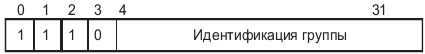 В MAC-адресах для этих целей зарезервирован блок адресов в диапазоне от 01:00:5E:00:00:00 до 01:00:5E:7F:FF:FF. Первый байт адреса, равный 1, указывает на то, что адрес является мультикастным. 23 бита MAC-адреса используются для идентификации группы рассылки.
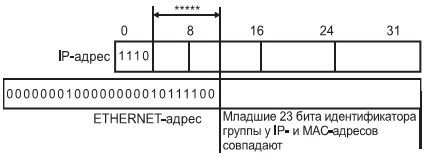 MAC-адрес
совпадающие 23 бита
138
Примеры мультикастинг IP-адресов
139
Транспортный уровень
140
Транспортный уровень (инкапсуляция)
Транспортный уровень обеспечивает соединение между прикладными программами. На передающей станции транспортный уровень разбивает поток на транспортабельные единицы, нумерует их и посылает их один за другим.
Хост А
Процесс
Данные (сообщение)
Заголовок1
Часть 1
Заголовок2
Часть 2
Заголовок3
Часть 3
IP-заголовок
IP-данные
Сеть
Заголовок
Данные кадра
141
Транспортный уровень (деинкапсуляция)
На приемном конце транспортный уровень собирает все различные блоки, принадлежащие к одной и той же прикладной программе, проверяет их и те, которые свободны от ошибок, передает дальше или доставляет к прикладной программе в виде потока. После того как будет передан весь поток, транспортный уровень завершает соединение.
Процесс
Хост B
Данные (сообщение)
Заголовок1
Часть 1
Заголовок2
Часть 2
Заголовок3
Часть 3
IP-заголовок
IP-данные
Сеть
Заголовок
Данные кадра
142
Основные протоколы транспортного уровня
143
Порт
Порт – это уникальный 16-битный номер (идентификатор) от 0 до 65 535, назначаемый каждому приложению для приема/передачи данных. 
Каждый порт может быть занят только одной программой, и в этот момент не может использоваться другой программой. Но порты TCP не пересекаются с портами UDP. То есть,  передача через порт 1234 по протоколу TCP не будет мешать обмену по UDP через порт 1234.
Порт сервера и клиента при передаче не обязаны совпадать.
Типы портов:
0 – зарезервирован (указывается как порт отправителя, если обратной передачи данных не предусмотрено);
1.. 1023 –  закрепленные порты - общеизвестные службы (почта, HTTP и др.);
1024.. 49 151 – регистриуемые порты - зарегистрированные IANA службы ;
49 152.. 65 535 – динамические порты, могут использоваться любыми программами для любых целей. Чаще всего выбирается случайно.
В Windows перечень портов для общеизвестных и зарегистрированных служб хранится в файле %SystemRoot%\system32\drivers\etc\services.
В сочетании с IP-адресом порт обычно записывается через двоеточие:
127.0.0.1:8080	192.169.1.10:51076
144
UDP
Unreliable Datagram Protocol (ненадёжный протокол дейтаграмм). UDP не предоставляет никаких гарантий доставки сообщения для протокола верхнего уровня и не сохраняет состояния отправленных сообщений.
Фактический предел для длины данных при использовании IPv4 — 65507 (помимо 8 байт на UDP-заголовок требуется ещё 20 на IP-заголовок).
Когда приемник обнаруживает ошибку с помощью контрольной суммы, он удаляет пользовательскую диаграмму без внешних сообщений. Контрольная сумма рассчитывается для пакета с псевдозаголовком.
145
UDP-очереди
При открытии порта для него создаются очереди входящих и исходящих сообщений.
Если сообщение приходит на порт, для которого очереди не создано (порт закрыт), то отправителю будет отправлено сообщение об ошибке «порт недостижим». Также это сообщение может быть получено при переполнении очереди.
При закрытии порта его очереди разрушается, даже если там есть необработанные сообщения.
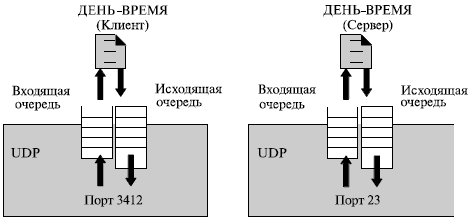 146
Мультиплексирование и демультиплексирование
И на стороне сервера, и на стороне клиента может быть много процессов, использующих услуги UDP.
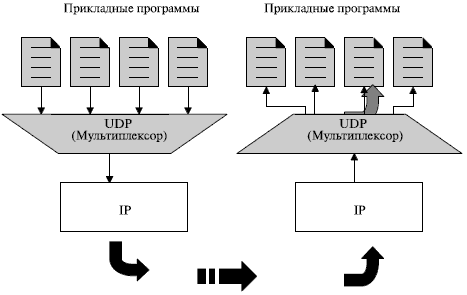 UDP
(Мультиплексор)
UDP
(Демультиплексор)
147
Области применения UDP
Отправка информационных сообщений запрос ответ, в том числе для сетевого уровня (DNS, ICMP, RIP, ARP и др.)
Подходит для протоколов верхнего уровня, включающих механизм управления потоком и контроля ошибок, например протокол передачи файлов TFTP (Trivial File Transfer Protocol).
Потоковое медиа (видео- и аудио-связь).
Системы реального времени, в том числе сетевые компьютерные игры.
UDP может применяться как транспортный протокол для многоадресного и широковещательного распространения.
UDP обычно не используется для процессов, которым нужно передать большой объем данных.
148
TCP
Transmission Control Protocol (протокол управления передачей) — один из основных протоколов передачи данных Интернета.
Данные передаются в виде потока по TCP-соединению. Этот поток передается в виде нескольких отдельных пакетов (сегментов), но для пользователя этот процесс выглядит как непрерывная передача последовательности байтов.
TCP соединение можно разделить на 3 стадии:
Установка соединения («рукопожатие»)
Передача данных
Завершение соединения
Инициатор соединения является клиентом, принимающий хост – сервером.
Соединение является дуплексным, т.е. возможна передача данных в обоих направлениях.
149
Буфер
Отправляемые и поступающие данные накапливаются в буфере.
На отправляющей стороне часть буфера может быть свободной, часть занята еще не отправленными данными, часть – отправленными, но не подтвержденными. Буфер может продолжать заполняться приложением в процессе передачи.
На принимающей стороне часть буфера свободна (данные еще не получены или уже переданы приложению), часть занята принятыми данными.
После завершения передачи буфер уничтожается.
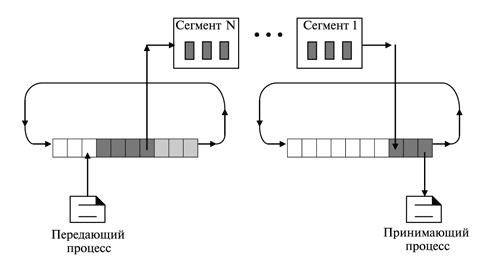 150
Управление потоком
Механизм «скользящего окна» (sliding window) управляет размером сегментов, которыми отправляются данные.
Крайние случаи:
а) Отправлять данные побайтно. Каждый байт требует подтверждения доставки, но в случае потери данных отправить заново придется только этот байт.
б) Отправить все данные целиком. Подтверждение требуется только один раз, но в случае потери, все данные придется отправить заново.

Скользящее окно определяет размер отправляемой или получаемой в данной момент информации, т.е. часть буфера, с которой осуществляется работа. Размер скользящего окна может меняться.
Размер окна определяется тем, сколько данных можно отправить из буфера передатчика и сколько разместить в буфере приемника. В зависимости от их возможностей, окно может либо расширяться либо сжиматься.

Синдром «глупого окна» возникает, когда данные передаются очень маленькими порциями (например, 1 байт) из-за медленной работы прикладных программ по сравнению со скоростью передачи данных.
151
Контроль ошибок
Контроль ошибок включает в себя механизмы обнаружения:
искаженных сегментов;
потери сегментов, нарушения порядка следования сегментов;
дублирования сегментов.
Контроль ошибок также включает механизм для коррекции ошибок, после того как они обнаружены.
Обнаружение ошибок осуществляется с помощью контрольной суммы и контроля по времени.
Если сегмент был потерян, сервер не подтвердит его получение. Спустя некоторое контрольное время клиент отправит его заново.
Если пакет получен с искажением, сервер не подтвердит его получение. Через некоторое время клиент отправит пакет заново.
При получении сегмента с нарушением порядка он не будет подтвержден сервером, пока не будут доставлены все предыдущие сегменты. При этом возможно, что истечет время ожидания и клиент отправит этот сегмент повторно.
При получении дублирующегося пакета сервер просто удалит его.
Потеря подтверждения может быть не замечена клиентом или привести к дублирующимся пакетам.
152